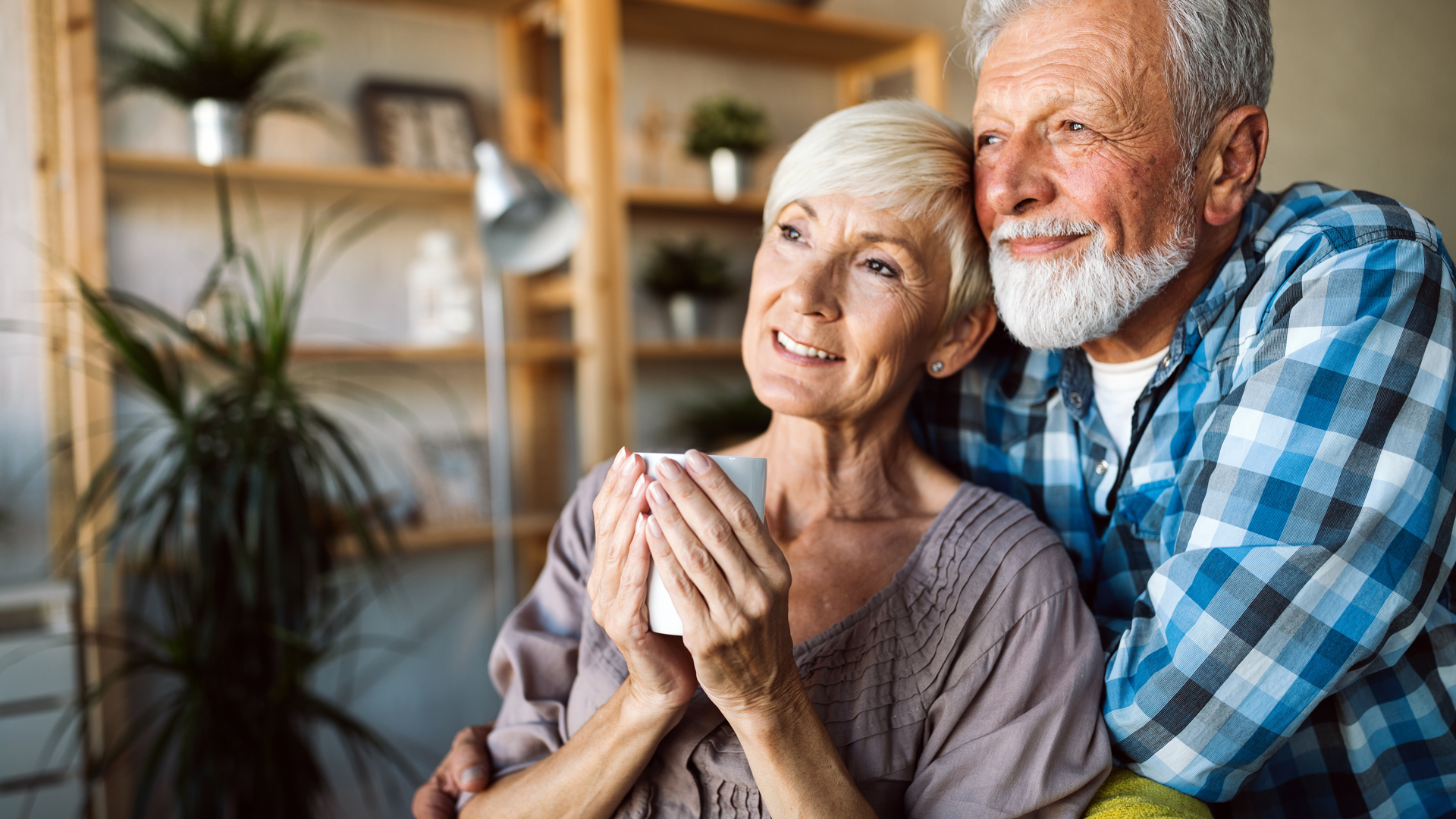 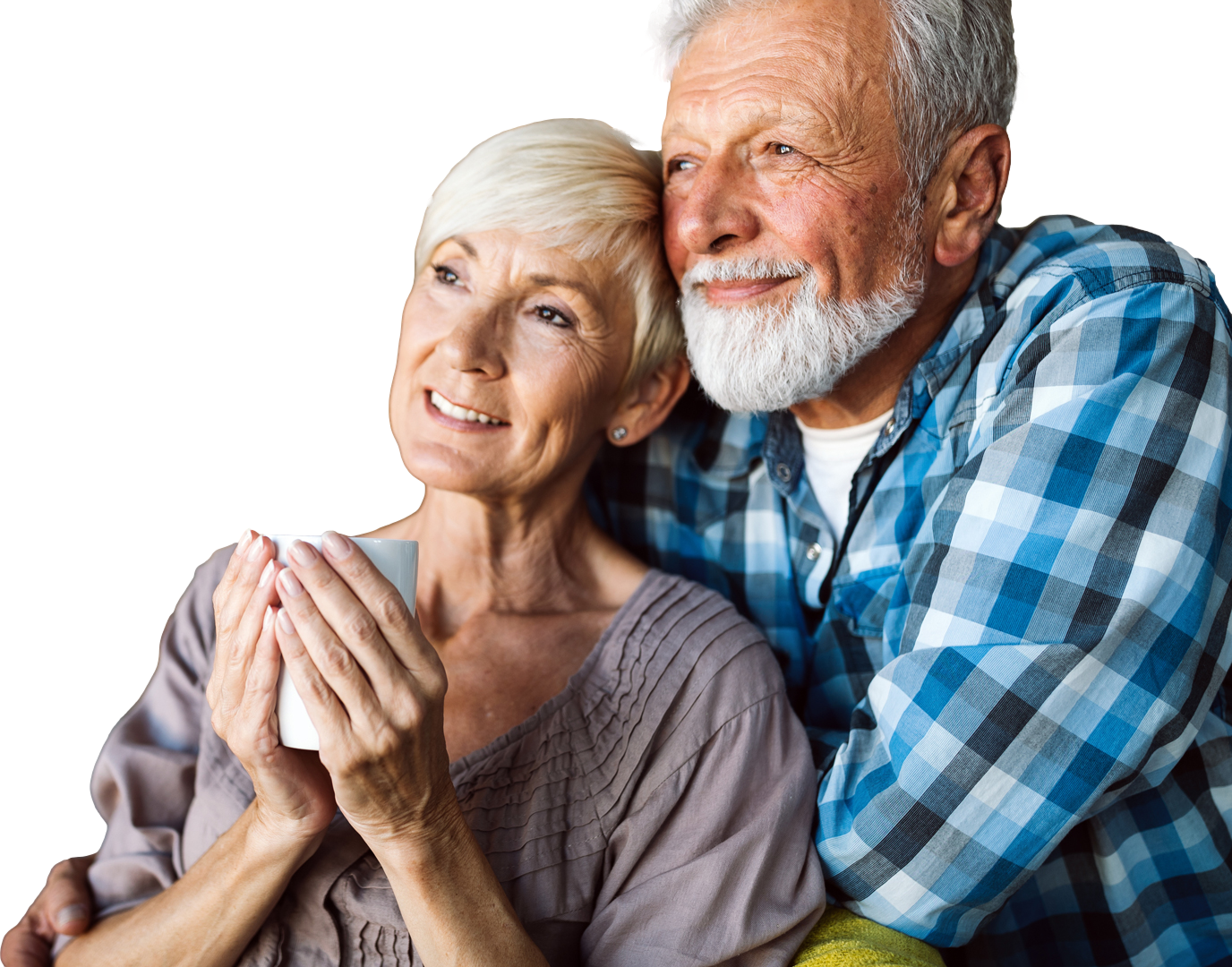 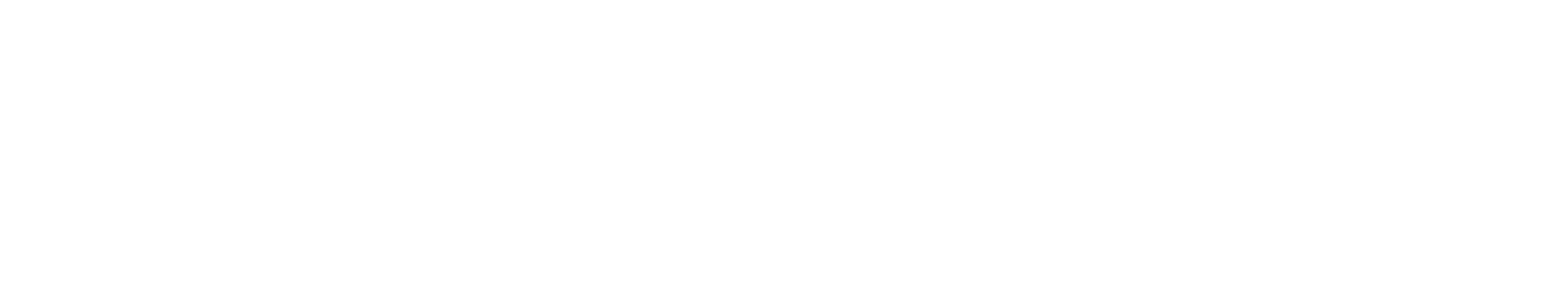 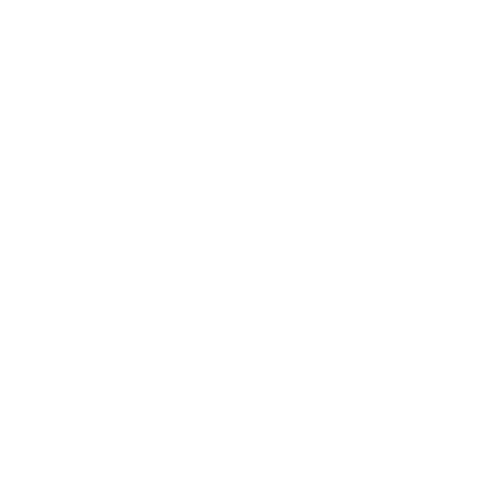 MicroPort® CRM
CONNECTING
EVERYONE FOR
HEALTHIER HEARTS
Agenda
MicroPort CRM: from diagnosis to treatment and patient management 
Pacemakers: Connected by what’s inside
(Ana Veiga, Global Sales Operations Manager, MicroPort CRM)

Defibrillators: Connected through life
(Christele Deniaud, Global Education & Tech Doc Manager, MicroPort CRM)
Q&A
3
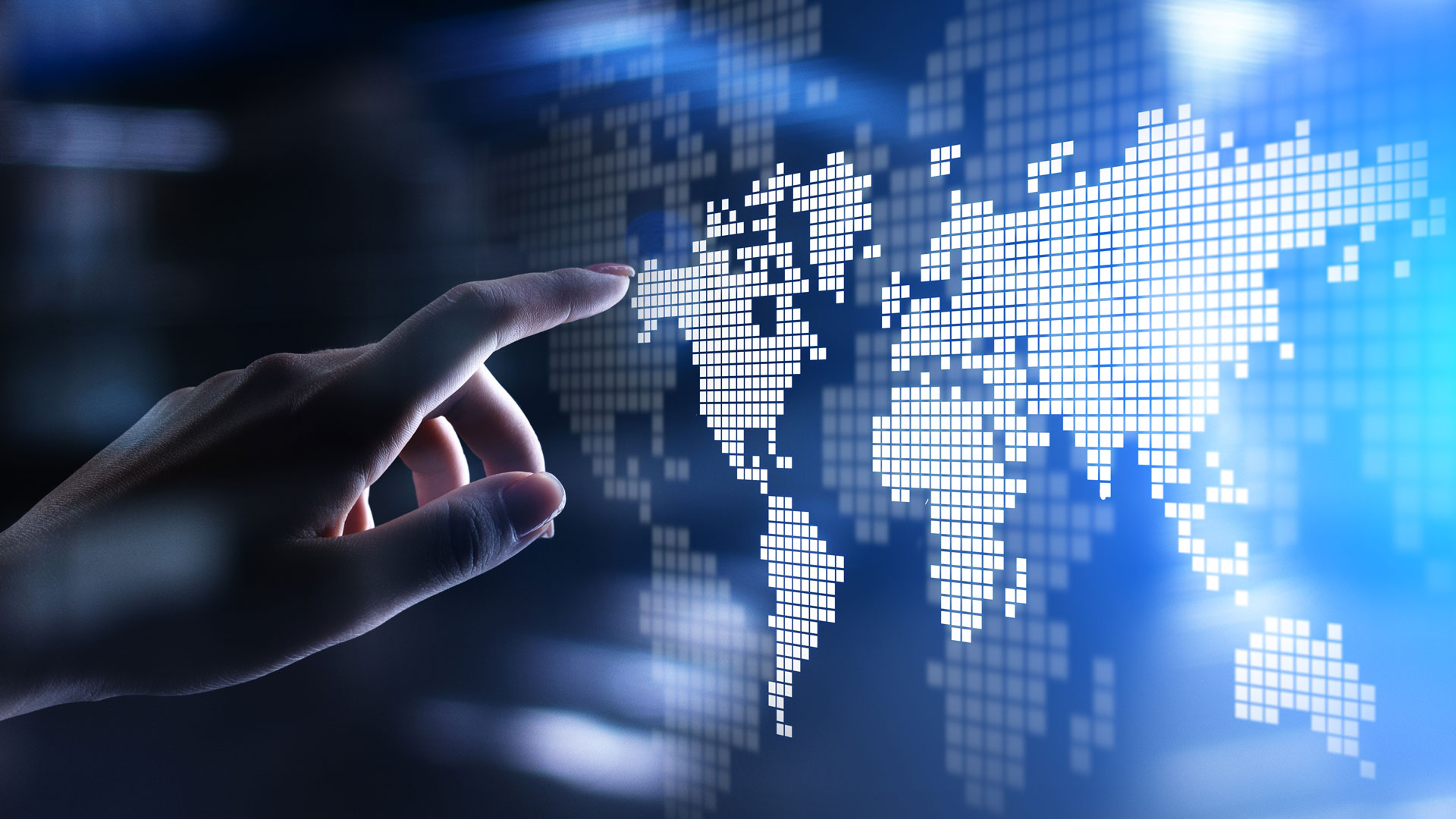 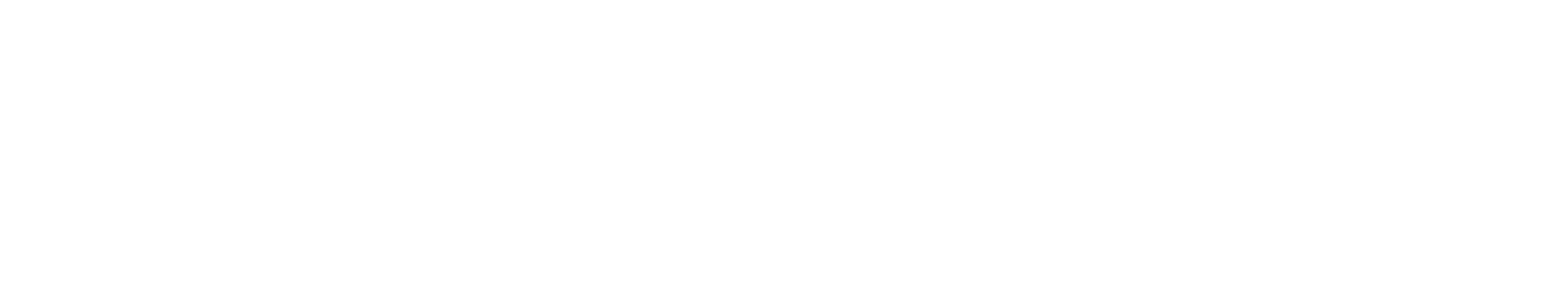 MicroPort®A Global medical devices company.
MicroPort® is a global medical device company, founded in 1998, on the belief that every person has the right to high quality medical treatments and to live longer and healthier lives.
As a premier medical solution provider, all our solutions are designed to deliver on that belief.
Our close collaboration with doctors and medical societies helps us accelerate innovation and develop solutions to transform medical treatment.
Clamart (France)
Shanghai (China)
Arlington (USA)
Saluggia (Italy)
Santo Domingo (Domincan Republic)
80+
Countries and Regions
12
Medical disciplines
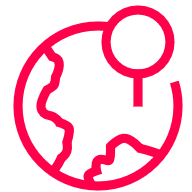 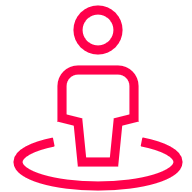 5000+
International Patents (incl. applications)
7000+
Employees Worldwide
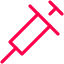 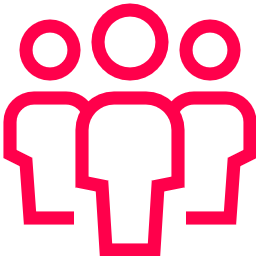 Production Sites
Corporate/Division HQs
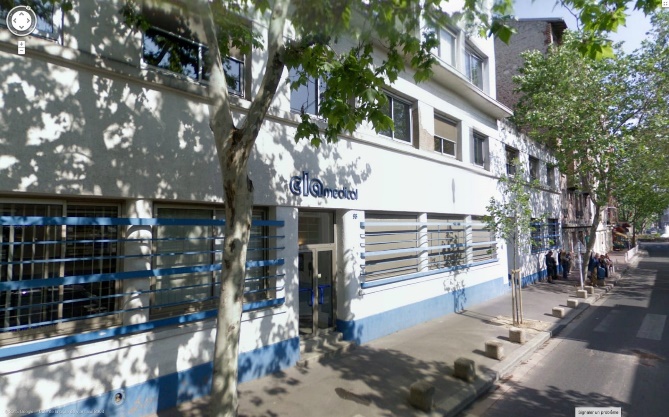 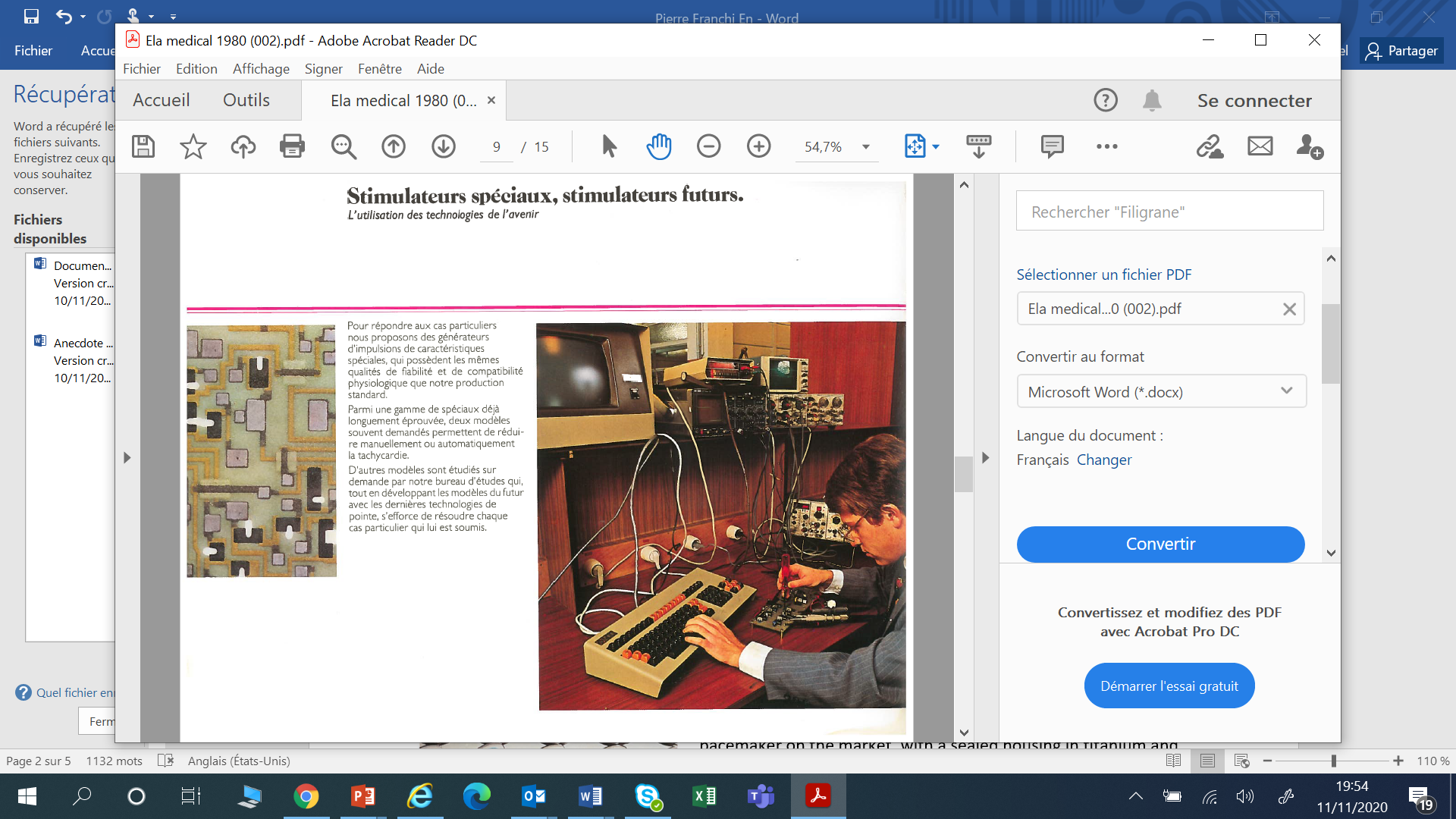 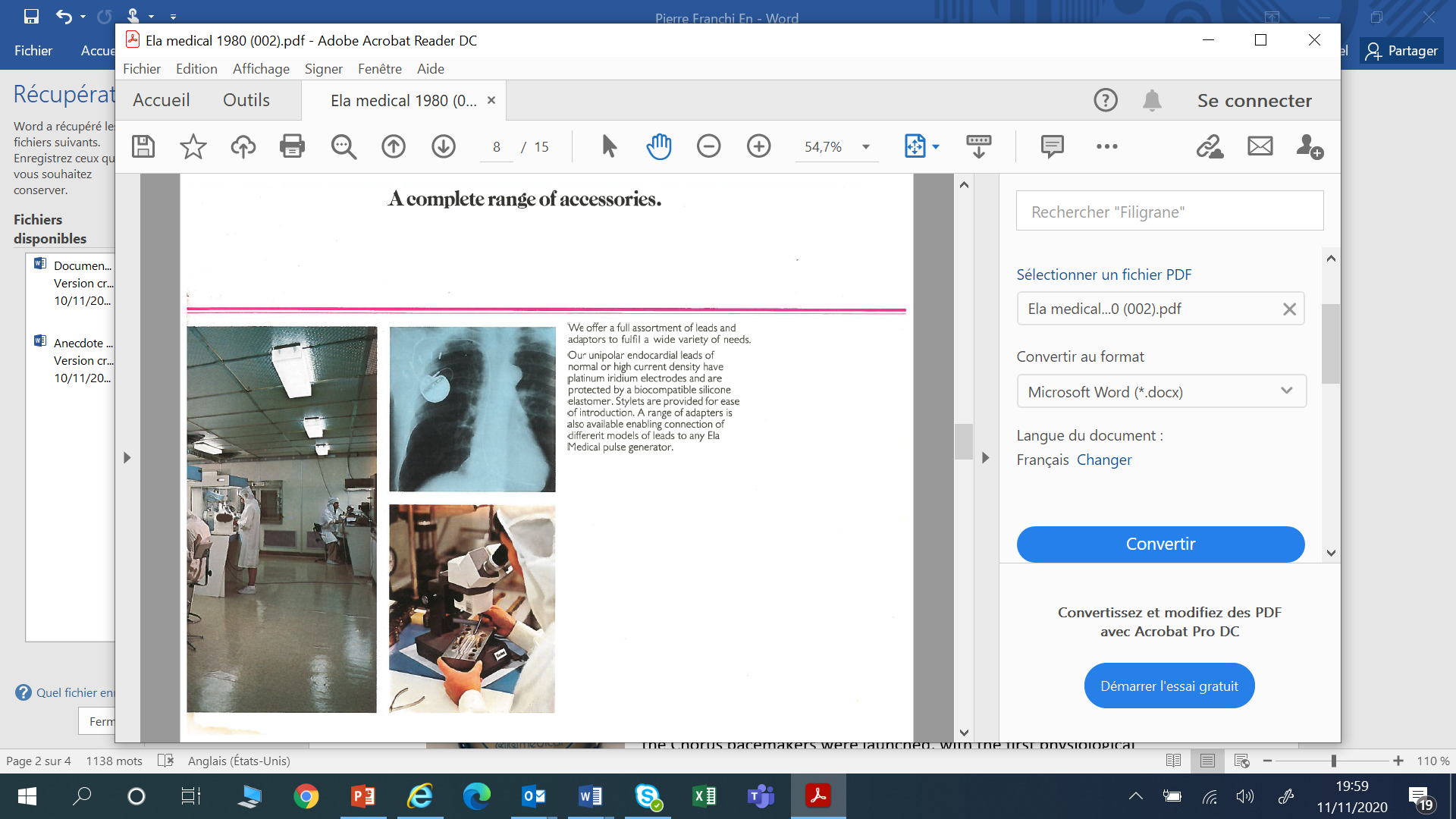 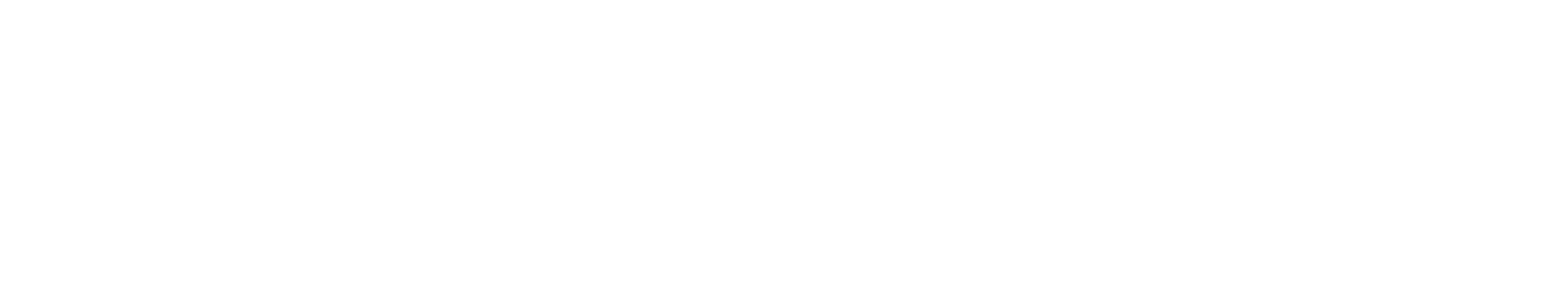 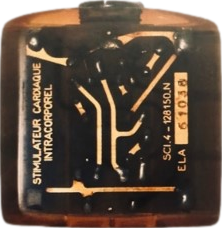 1970’sELA Medical's headquarters in Montrouge
1964The first “ELA” cardiac pacemaker manufactured in Montrouge - France
A long series of innovations
MicroPort® CRM
1964First « ELA » pacemaker
1981World’s first micro-processor into a pacemaker
1994World’s first CRT pacemaker
A pioneering company in CRM with a long history of innovations
1976 Creation of ELA Medical
1995World’s first dual chamber ICD
2004Creation of Sorin Group (merger with Sorin Biomedica -Italy)
2007World’s smallest pacemaker (8cc)
2011World’s first cardiac contractility sensor for CRT optimization
2014World’s first AutoMRITM function
2015Creation of LivaNova (merger with Cyberonics - US)
2015World’s longest projected longevity on ICD-CRTD devices
2018 Acquisition of CRM Business by MicroPort Scientific Corporation - Creation of MicroPort® CRM
2021Bluetooth connected pacemaker
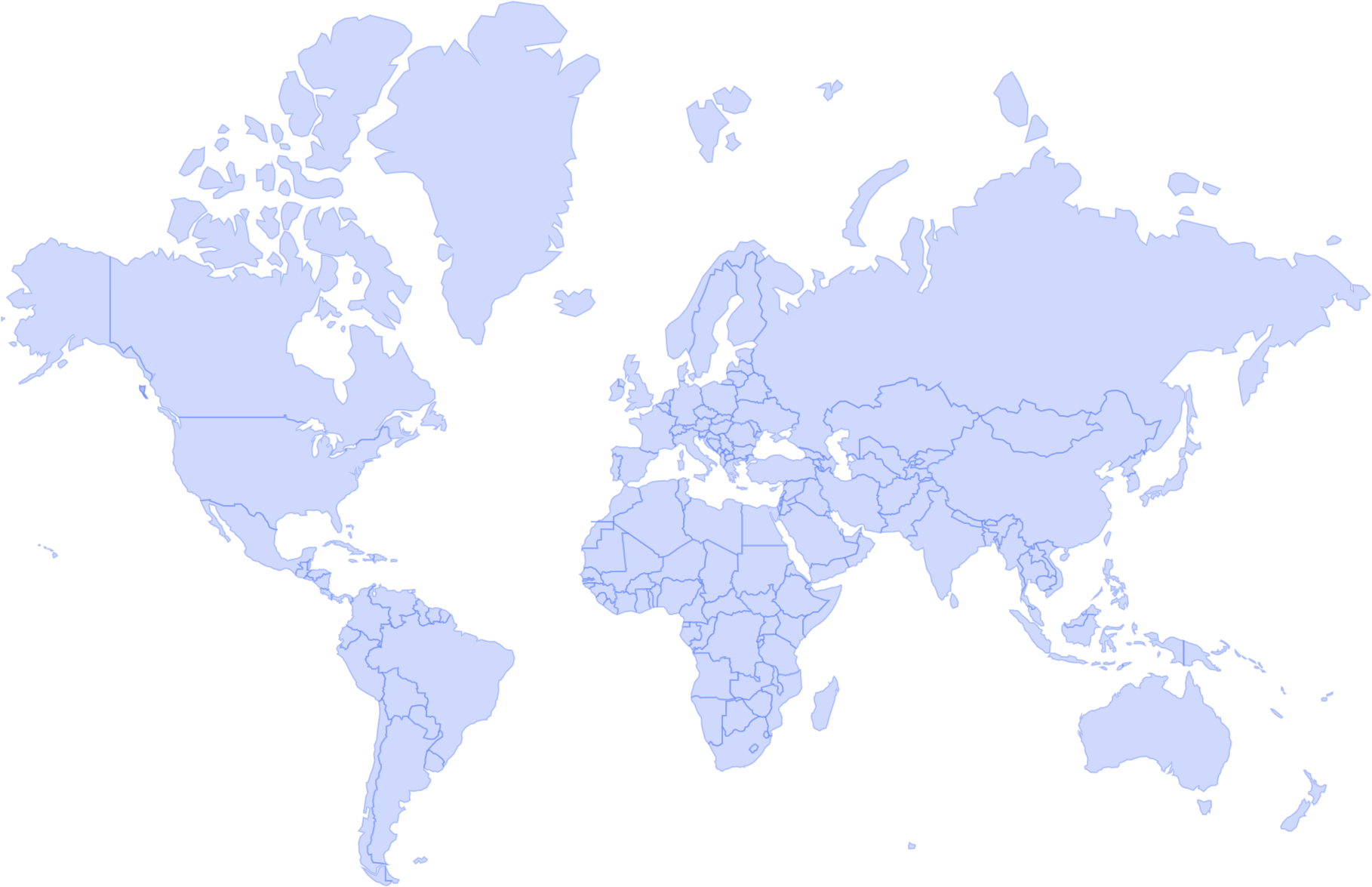 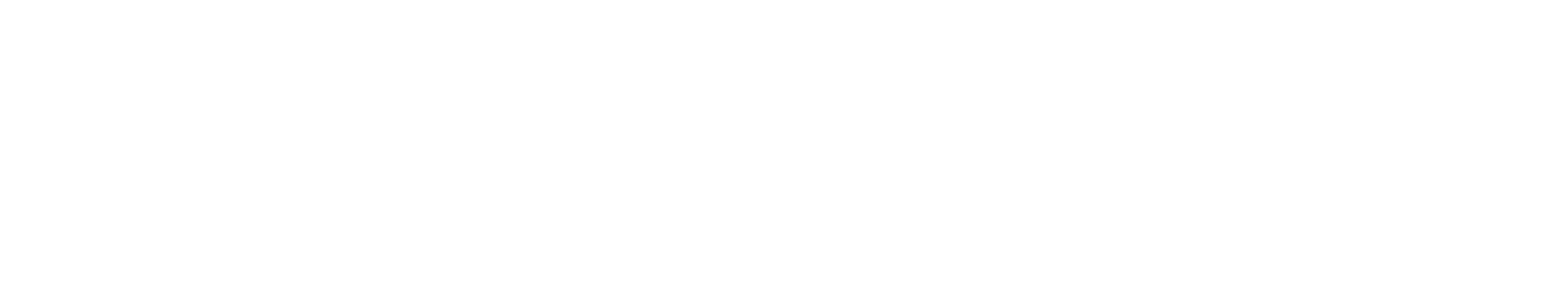 MicroPort® CRM manufacturing sites
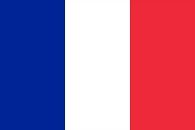 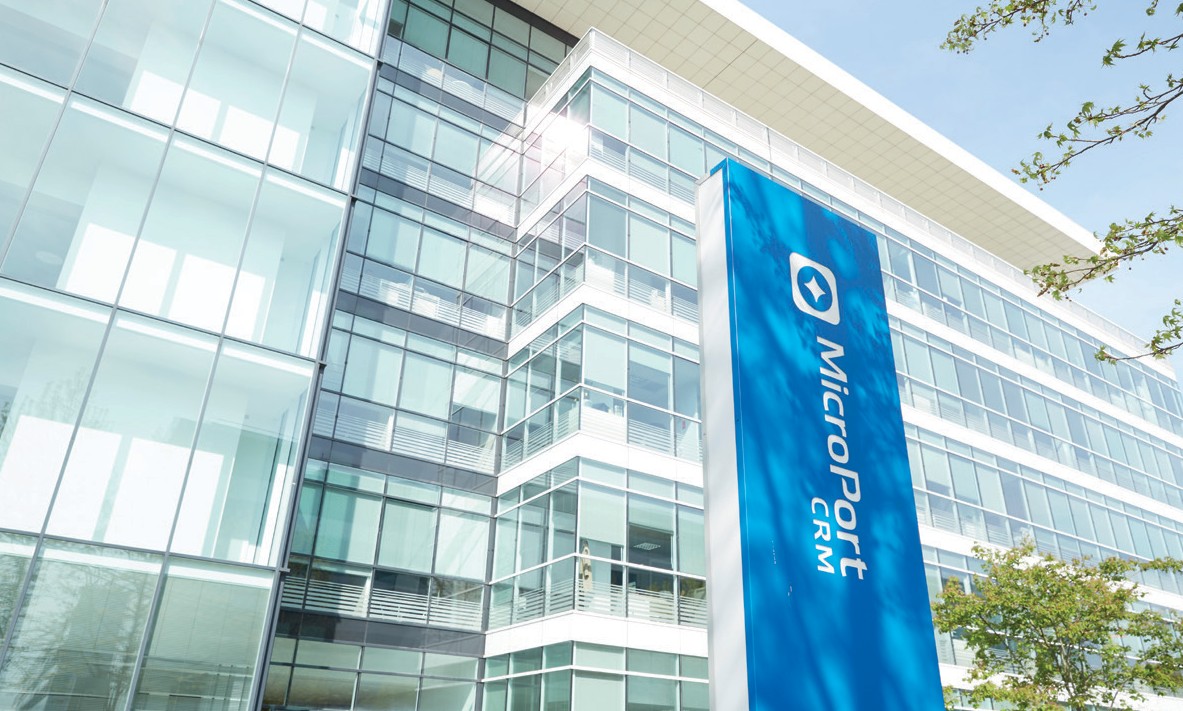 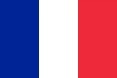 Clamart  Headquarter, France
Clamart, France
A Center of Excellence for Product Development
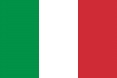 Saluggia, Italy
Activity: Device assembling
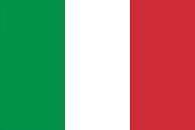 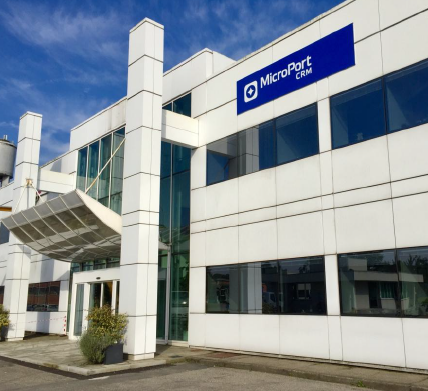 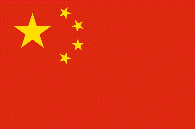 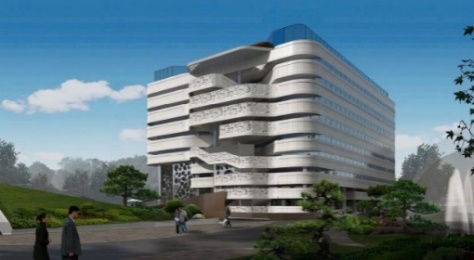 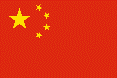 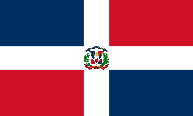 Saluggia, Italy
Shanghai, China
Activity: Device assembling for China market
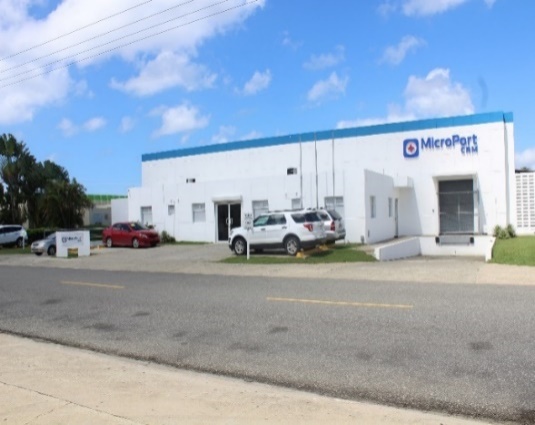 Shanghai, China
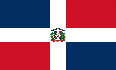 Santo Domingo, Dominican Rep
Santo Domingo, Dominican Rep
Activity: Pacing and defibrillation Leads
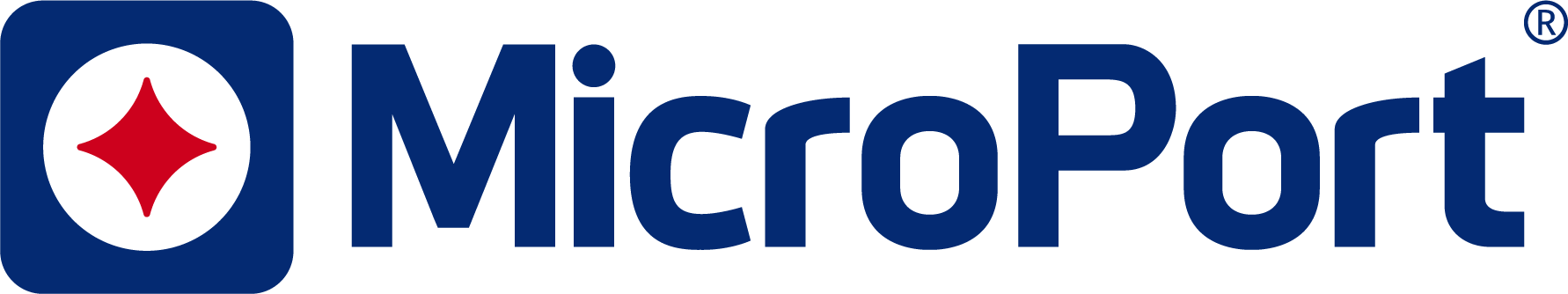 CARDIAC CARE
SOLUTIONS
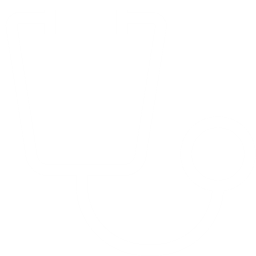 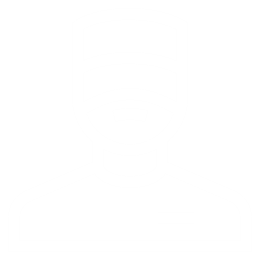 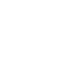 TREATMENT
PATIENT MANAGEMENT
DIAGNOSIS
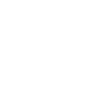 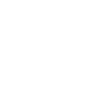 Pacemakers
Programmer and remote monitoring
Arrhythmia assessment
Defibrillators
Electrophysiology
Leads
Electrophysiology
Interventional cardiology
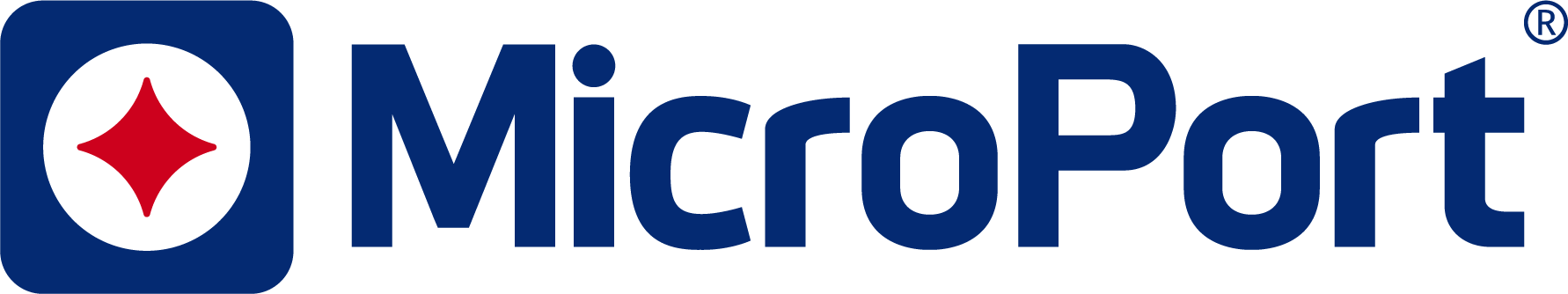 CARDIAC CARE
SOLUTIONS
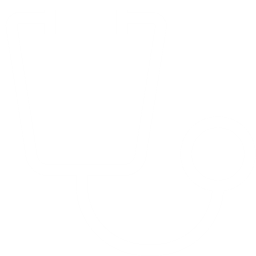 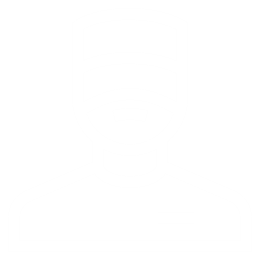 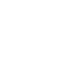 TREATMENT
PATIENT MANAGEMENT
DIAGNOSIS
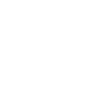 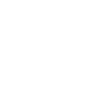 Pacemakers
Programmer and remote monitoring
Arrhythmia assessment
Defibrillators
Electrophysiology
Leads
Electrophysiology
Interventional cardiology
Pacemakers
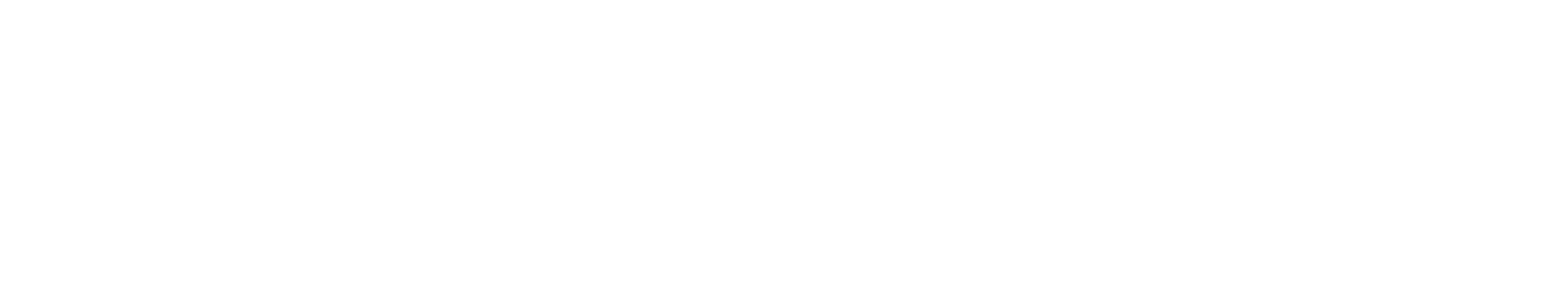 Pacemakers
Connected by what’s inside
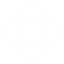 Treatment
Smallest Design
Physiological Response
Safe and Flexible 1.5T & 3 T MRI management3
Excellent Longevity
Excellent Remote follow up
World’s smallest transvenous pacemaker with ENO, TEO and OTO and KORA 2501
Adaptive algorithms, like SafeR and Rate Response pacing based on Dual Sensors, deliver a therapy that learns and evolves with the patient
AutoMRITM offers flexibility in scheduling MRI scans,
enabling advanced care for your patients
Excellent longevity13 years with remote monitoring ON for ALIZEA and BOREA2
Excellent clinical follow ups remotely with our SmartView Connect Bluetooth remote monitoring
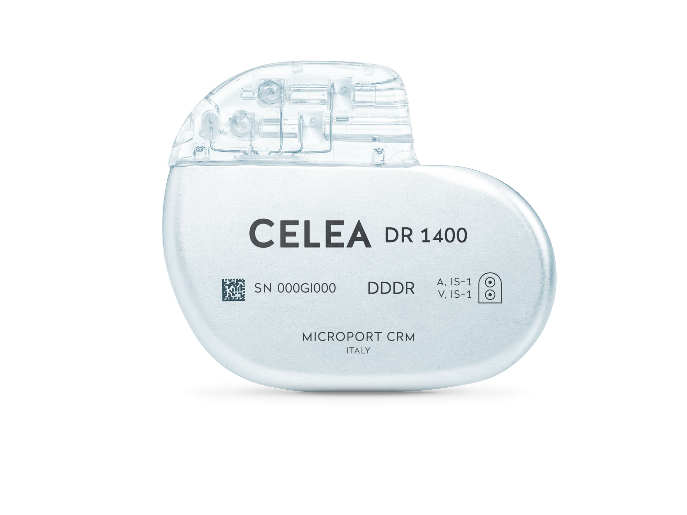 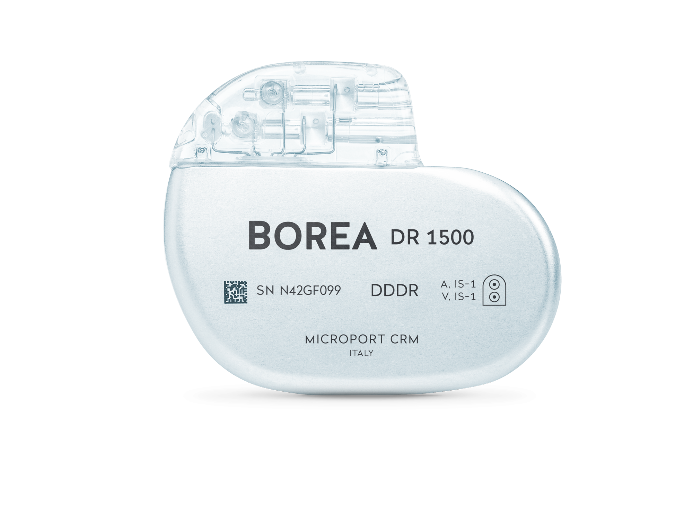 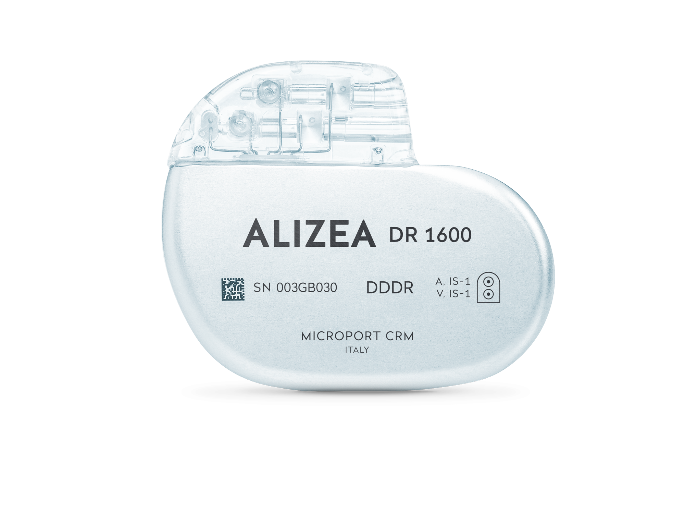 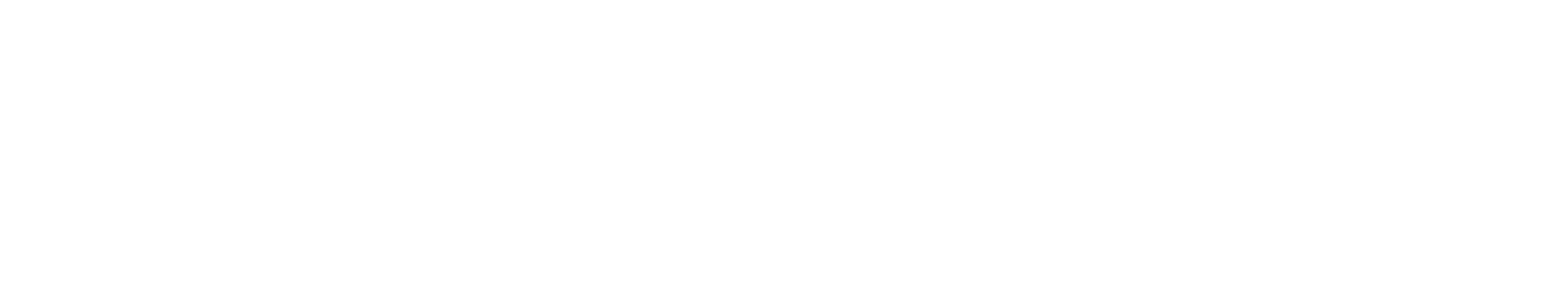 ALIZEA™ , BOREA™ , CELEA™
Bluetooth® remote monitoring system driven to efficiency and maintaining excellent clinical follow-up – remotely
Full body 1.5 & 3T MRI conditional*
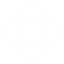 Treatment
Pacemakers
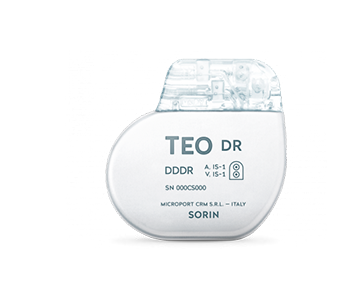 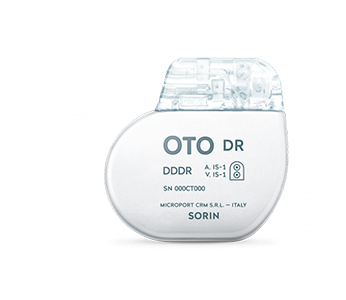 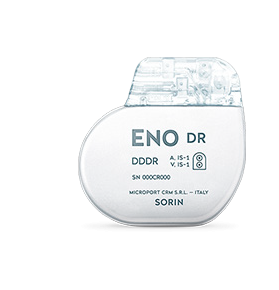 Connected by what’s inside
At MicroPort® CRM, detail drives innovation and the highest standards of technology for your patients. Our ground-breaking research enabled us to develop the world's smallest dual-chamber pacemaker. 
Furthermore, as there has never been a greater need to find innovative ways to stay connected and take clinical excellence to a new level, we also developed pacemakers equipped with Bluetooth technology, that connects your patients to their clinical team, providing continuity of care and increasing efficiency in your clinic.
ENO, TEO, OTO 
World’s smallest transvenous pacemaker
Full body 1.5 & 3T MRI conditional*
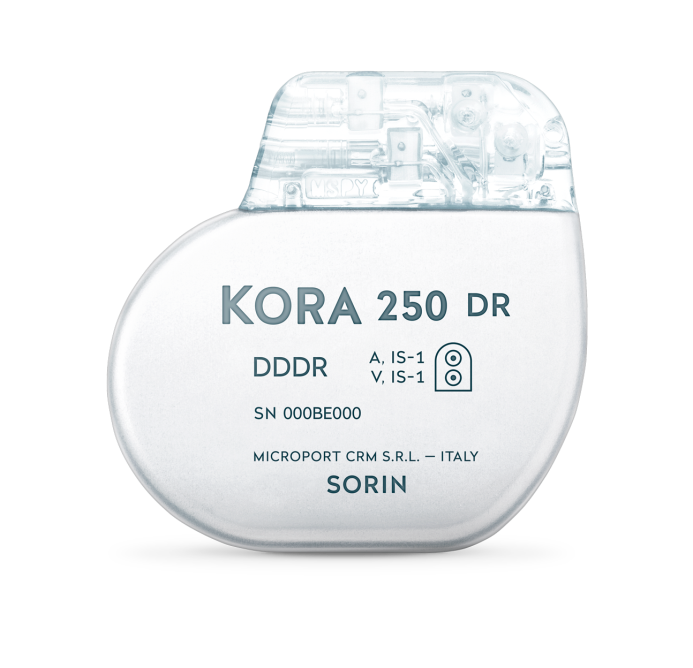 KORA 250
World’s smallest transvenous pacemaker
Full body 1.5 T MRI conditional*
*A complete Magnetic Resonance (MR) conditional pacing system consists of an MR approved combination of a pacemaker with appropriate pacing lead(s). Alizea, Bora, Celea, Eno, Teo, Oto and  KORA 250 are MR conditional when implanted with the pacing leads Vega or xFine.
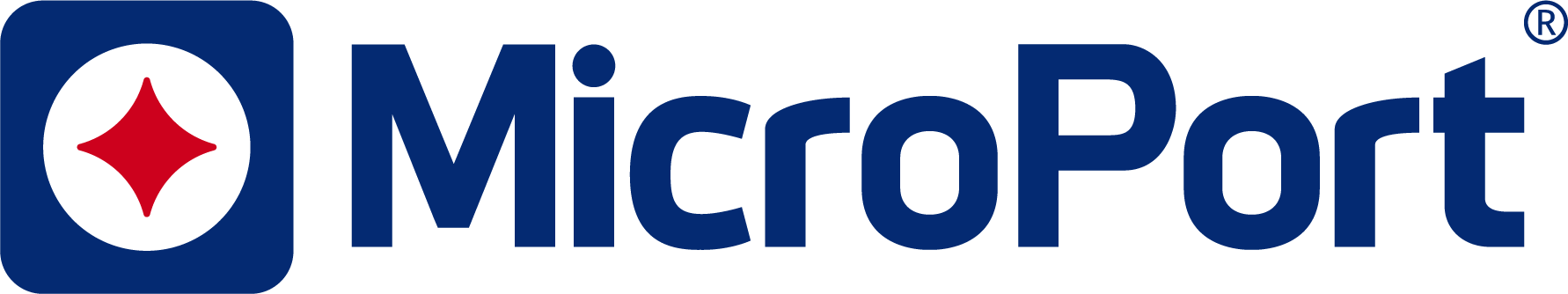 ALIZEA™
Connected, yet free
Maintain excellent clinical follow-ups-remotely. Excellent longevity* in remote mode reduces the need for replacements.1 Efficiently manage AF2,3 while improving clinical outcomes.
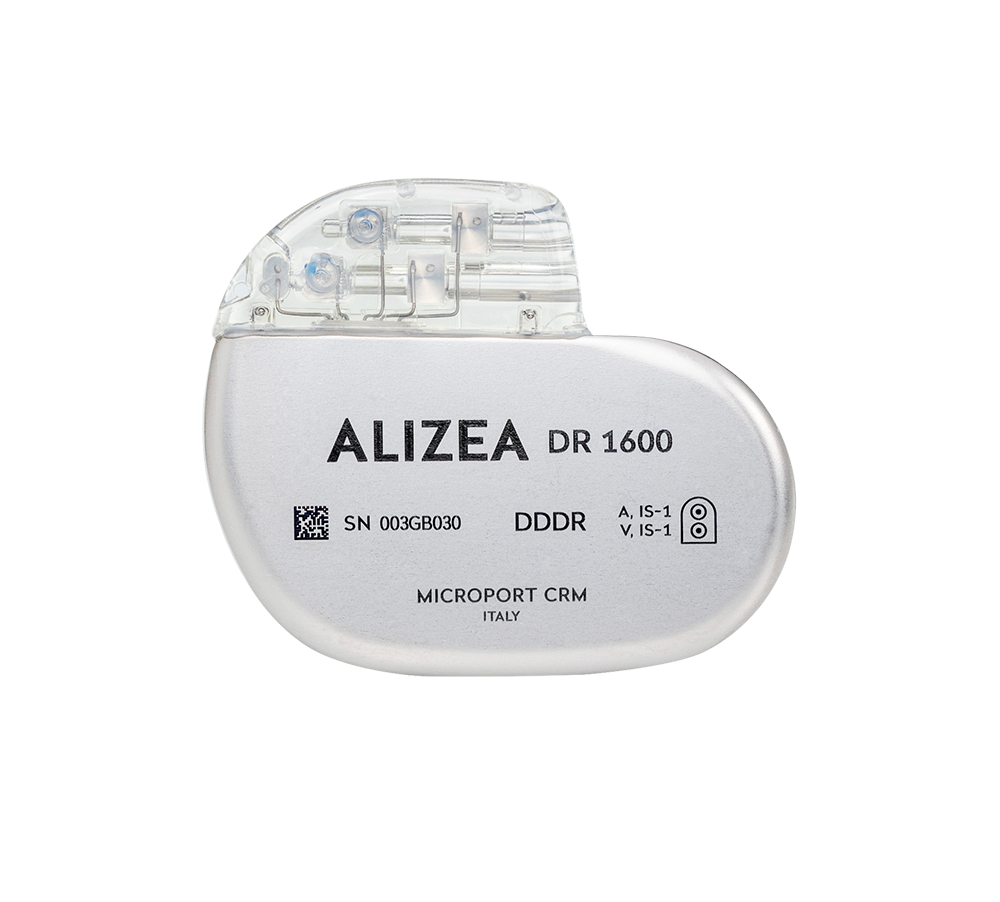 Features
Bluetooth® Remote monitoring
Offer advanced patient monitoring and follow-up, providing timely alerts and detailed reports of your patient. 4,5
SafeR™
Minimize ventricular pacing for SND and AVB patients.6
Sleep Apnea Monitoring7
Screen and Monitor for Sleep Apnea.
AutoMRI
Making MRI scans easy and safe for pacemaker patients.
Designed to physiologically modulate heart rhythm8 by combining accelerometer and minute ventilation sensors
Dual Sensor
*SafeR Mode (5% V pacing, 50% A pacing), 60 min-1, 2.5 V,
0.4 ms, 750 Ω, SENSORS ON, EGMs ON.
This product is not available for sale or distribution in the USA. For further information on product availability, please contact your local representative.
Alizea™ has a unique combination of features that work together to help improve patient outcomes.
EFFICIENTLY MANAGE AF WHILE IMPROVING CLINICAL OUTCOMES1,2
Accurately detects AF: acceleration criterion to discriminate AF from sinus tachycardias, mode switch on sustained AF with atrial sensing default management
1
Reveals the silent cause of AF: Sleep Apnea are monitored and have dedicated alerts
Provides a long-term control of AF risk through alerts, curves and histograms
Prevents Onset of AF: 35% AF risk reduction with SafeR pacing mode1,2
2
3
4
Fauchier L, Moreno J, Defaye P and Stockburger M. SafeR is associated with a risk reduction of first-onset AF in patients with atrio-ventricular blocks: results from the ANSWER study. Europace 2016;8(suppl 1):i170 
 Boveda S, Defaye P, Moreno J, et al. Minimized ventricular pacing to prevent the first onset of AF in pacemaker patients without atrial arrhythmia history: results from the ANSWER study, Euro-pace Abstracts 2015;17(Suppl 3):iii24.
Alizea – maintain excellent clinical follow-up, remotely.
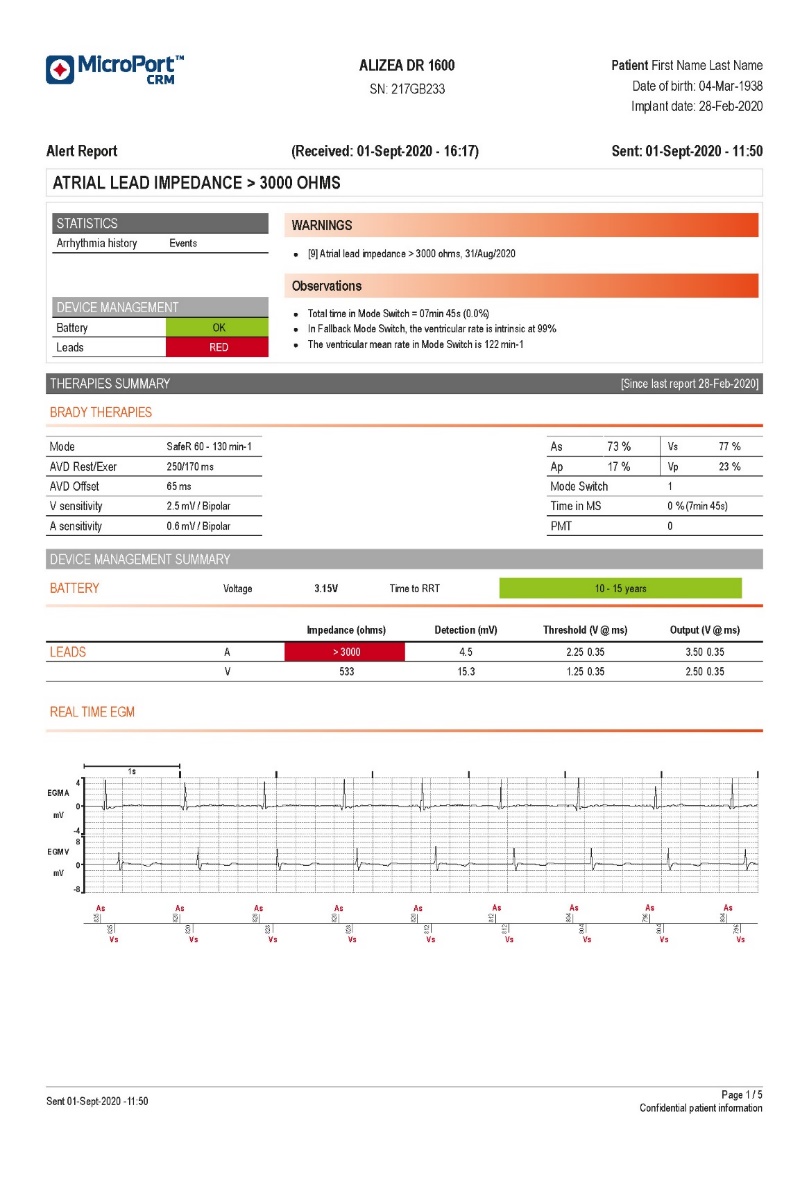 Alizea™ comes with Smartview Connect™ - an innovative Bluetooth remote monitoring system 

SmartView Connect™ offers:
Advanced patient monitoring and follow-up 
Timely alerts
Detailed reports of your patient
B
A
Overview of relevant clinical data on
Atrial fibrillation
Sleep apnea
AV conduction
B
Quick assessment of the device status with a traffic light system
Visualization of real-time EGM at the time of transmission
A
C
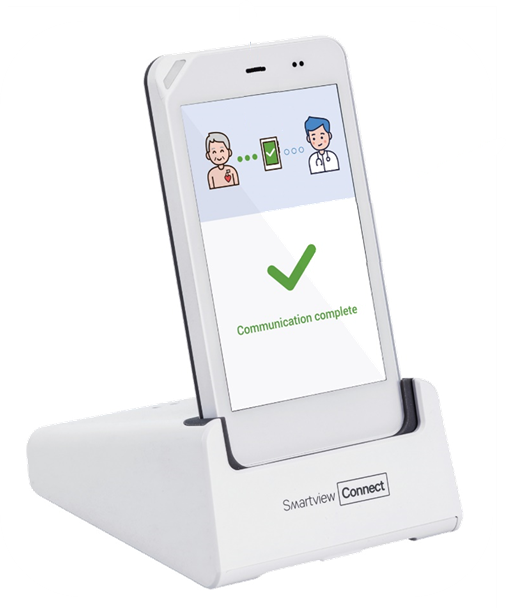 C
[Speaker Notes: Alizea and Borea pacemakers can connect to our new remote monitoring device: SmartView Connect.
Smartview Connect™ is an innovative Bluetooth remote monitoring system, a smartphone, placed at the Patient’s home . 
It offers:
Timely alerts (device, leads, MRI, AF, SAM, etc …)
Detailed patient reports, not only in the event of alerts but also at scheduled follow-up time and on Patient request as well.

Here is an example of report:
In A: Quick assessment of the device status with a traffic light system
In B: Overview of relevant clinical data on atrial fibrillation, sleep apnea, AV conduction
In C: Visualization of real-time EGM at the time of transmission]
In a world where interventions are a physical, psychological and financial burden for patients, Alizea™ provides up to:
EXCELLENT LONGEVITY* IN REMOTE MODE REDUCES THE NEED FOR REPLACEMENTS1
13
years**
with remote monitoring and full feature set ON, including:
Up to 22 mins.
of EGM with
pre-event EGM
recordings
Continuous
sleep apnea
monitoring
MV and G
sensors for
optimal rate
adaptation
**SafeR mode, assuming 50% A pacing and 5% V pacing, 60 min-1, 2.5 V , 0.35 ms, 750 ohms, sensors ON, Holter ON, Remote ON. Refer to Alizea user manual available at microportmanuals.com
1. Boriani G, Bertini M, Saporito D, et al. Impact of pacemaker longevity on expected device replacement rates: Results from computer simulations based on a multicenter registry (ESSENTIAL). Clin Cardiol. 2018;41(9):1185‐1191. doi:10.1002/clc.23003
Auto MRI
MORE INDEPENDENCEWITH AutoMRI™
Visit.
The cardiologist will turn AutoMRI ON up to 10 days before a patient’s MRI scan.
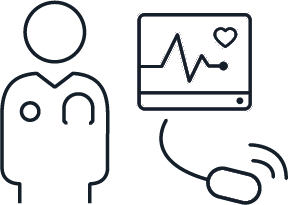 Scan.
As your patient enters the MRI scan room, the device automatically switches into asynchronous MRI mode. Moving away from the scanner, 5 minutes after your patient leaves, the device switches back to the initial settings.
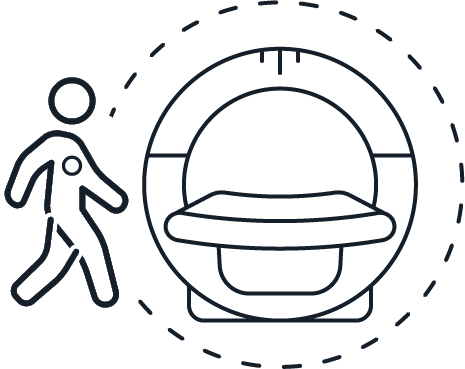 Go.
Your patient is free to leave without any cardiologist intervention.1
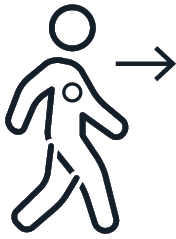 1. MicroPort CRM MRI Solutions Manuals available online at microportmanuals.com
Sleep Apnea Monitoring (SAM)
Sleep Apnea Monitoring uses Minute Ventilation
Automatic screening of respiratory disturbances during the night: analysis of the MV signal, through transthoracic impedance measurement
More than 10 sec between 2 respiratory cycles  PAUSE
50% decrease of the MV value for more than 10 sec  VENTILATION REDUCTION
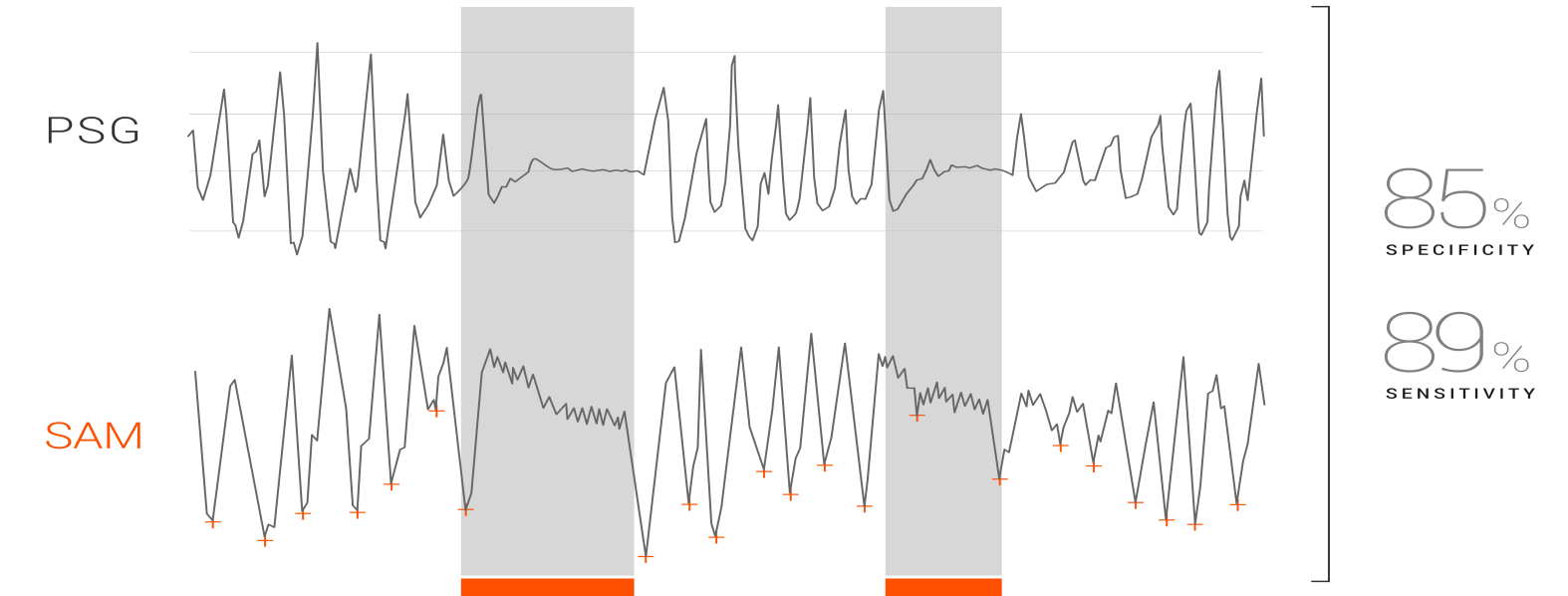 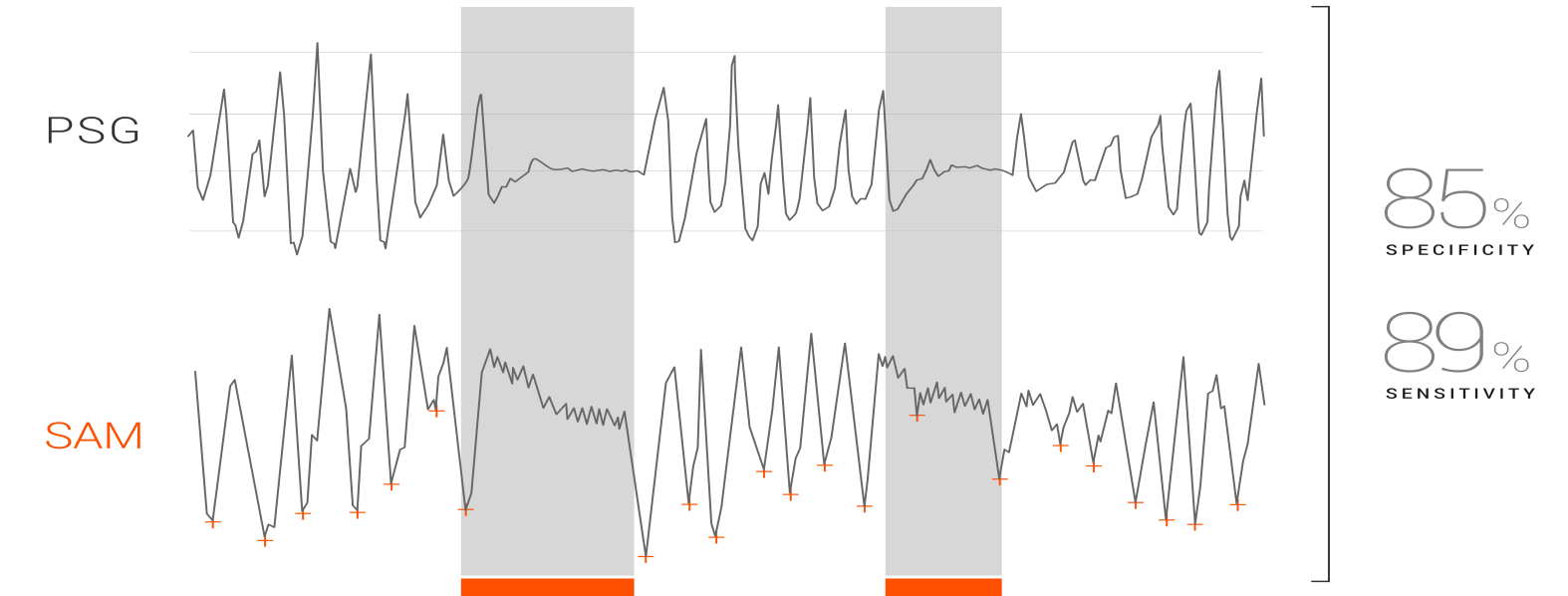 Defaye P, de la Cruz I, Martí-Almor J, Villuendas R et al. A pacemaker transthoracic impedance sensor with an advanced algorithm to identify severe sleep apnea: The DREAM European study. Heart Rhythm. 2014 May;11(5):842-8
[Speaker Notes: In MicroPort CRM pacemakers and in ALIZEA and BOREA, the SAM feature provides an automatic screening of patients every night. The diagnosis of respiratory disturbances during the night: is based on the analysis of the MV signal, through transthoracic impedance measurement. Respiratory disturbances are defined as Pauses, when there is more than 10 sec between 2 respiratory cycles or Ventilation reduction, when there is a 50% decrease of the MV value for more than 10 sec. 
The Respiratory Disturbance index of SAM has been compared with the apnea-hypopnea index of the polysomnography in the DREAM study published in 2014 by Pr Defaye.
Individual events were compared 1 by 1 between PSG and SAM, you can see here one record with an apnea detected by the PSG and the same event detected by SAM. The study results showed a strong correlation between RDI and AHI, with 85% specificity and 89% sensitivity.]
Sleep Apnea Monitoring: trends and alerts
6 month trend of the Respiratory Disturbance Index (RDI)
 (Pauses + Ventilation reductions) / 5 hours of sleep
 A severity threshold indicates the risk of severe Sleep Apnea
With concomitant AF burden
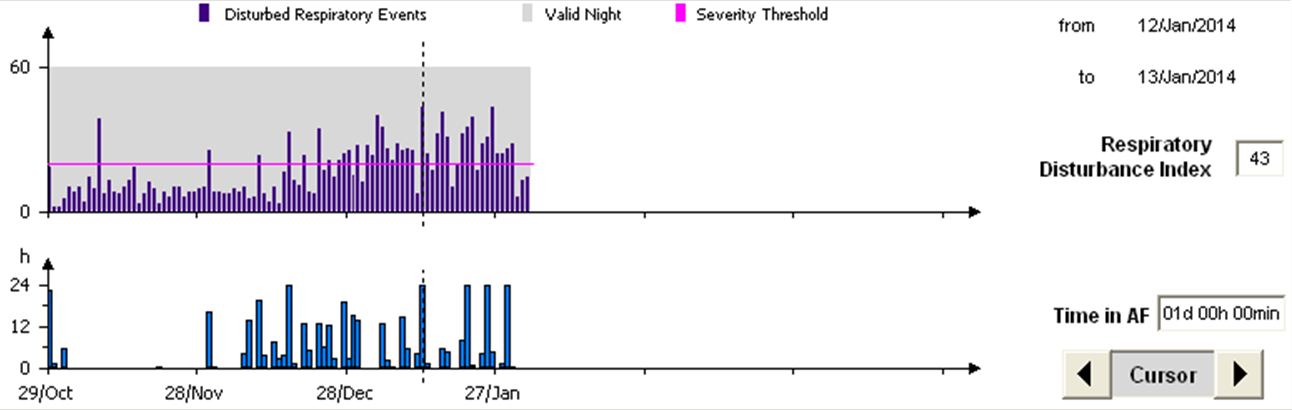 Alerts:
 % of nights with RDI > severity threshold since the last reset
Programmable number of nights (4 to 7) > severity threshold over the last week
20
SafeR pacing mode
for the reduction of unnecessary right ventricular pacing
21
SafeR – Advanced AV interval management
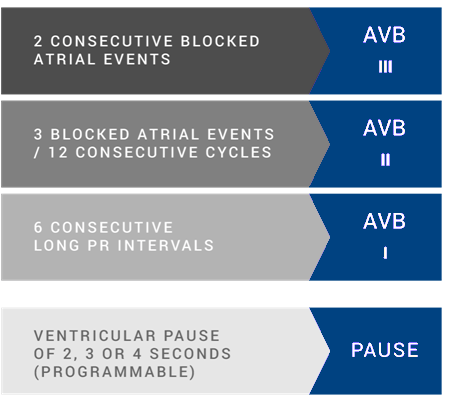 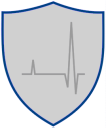 Manages all types of AVB
SafeR is the only solution clinically proven to reduce ventricular pacing while at the same time managing long PR intervals1,2 at rest and during exercise.

Safe & Effective
Proven to be safe and effective1,2 for all pacemaker patients even for patients with permanent or complete heart block.

Improves Patient Management
Offers  full diagnostic data and unique categorization of AVB episodes.
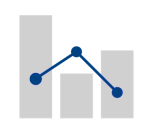 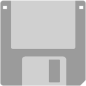 Stockburger M et al. Safety and efficiency of ventricular pacing prevention with an AAI-DDD changeover mode in patients with sinus node disease or atrioventricular block: impact on battery longevity-a substudy of the ANSWER trial. Europace 2016;18:739–746. 
Stockburger M et al. Long-term clinical effects of ventricular pacing reduction with a changeover mode to minimize ventricular pacing in a general pacemaker population. Eur Heart J. 2015;36:151–157.
SafeR - preserves normal AV conduction for SND patients
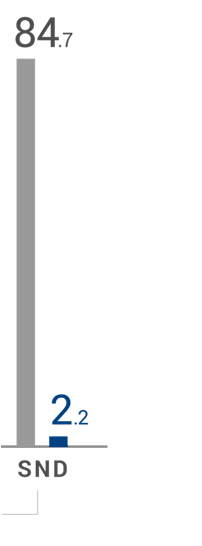 SafeR significantly reduced Vp for SND patients as compared to DDD after 3 years of follow up.
SafeR is the only pacing algorithm which has been proven to strongly reduce ventricular pacing for AVB patients as well as for SND patients.1,2
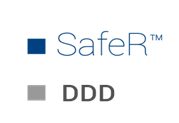 Stockburger M et al. Safety and efficiency of ventricular pacing prevention with an AAI-DDD changeover mode in patients with sinus node disease or atrioventricular block: impact on battery longevity-a substudy of the ANSWER trial. Europace 2016;18:739–746. 
Stockburger M et al. Long-term clinical effects of ventricular pacing reduction with a changeover mode to minimize ventricular pacing in a general pacemaker population. Eur Heart J. 2015;36:151–157.
23
SafeR - preserves normal AV conduction for AVB patients
SafeR is the only pacing algorithm which has been proven to strongly reduce ventricular pacing for AVB patients as well as for SND patients.1,2
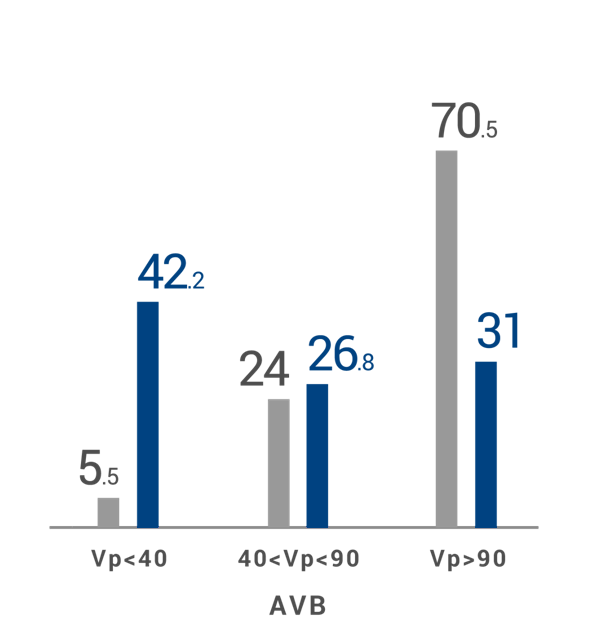 % of patients
SafeR dramatically increases the number of AVB patients with less than 40% pacing as compared to DDD.
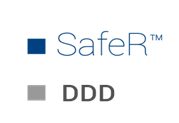 Stockburger M et al. Safety and efficiency of ventricular pacing prevention with an AAI-DDD changeover mode in patients with sinus node disease or atrioventricular block: impact on battery longevity-a substudy of the ANSWER trial. Europace 2016;18:739–746. 
Stockburger M et al. Long-term clinical effects of ventricular pacing reduction with a changeover mode to minimize ventricular pacing in a general pacemaker population. Eur Heart J. 2015;36:151–157.
24
SafeR protect patients from AF
freedom from first onset of paroxysmal afin patients implanted for avb (N=186)
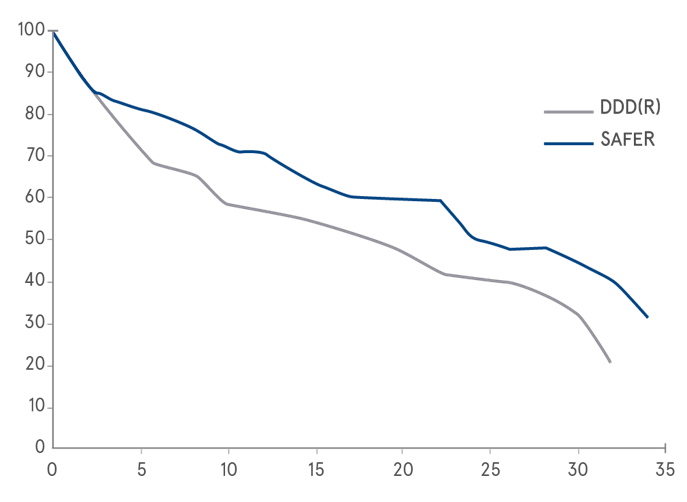 AVB Patients
Excessive right ventricular pacing leads to

Increased risk of atrial fibrillation1,2,3,4
Increased risk of heart failure hospitalization1,4,5
Increased risk of HF events and cardiac death6
Left atrium dilation3
Reduced ejection fraction3,7
SafeR reduces the risk of first AF onset by 23% in ALL patients and 35% in AV Block patients 10,11
35% AF risk reduction with safer
V pacing is deleterious, but long PR is also detrimental

Prolongation of the PR interval (>230ms) is associated with increased risk of AF 8,9
SafeR is the only AV Management algorithm clinically proven to switch from AAI to DDD in case of long PR

with the added possibility of programming the PR interval limits independently at rest and exercise.12,13,14
25
Dual sensor
For rate reponse
26
Dual sensor: Responds more naturally to patient’s activity thanks to cross-checking sensors
Going Upstairs
Going Downstairs
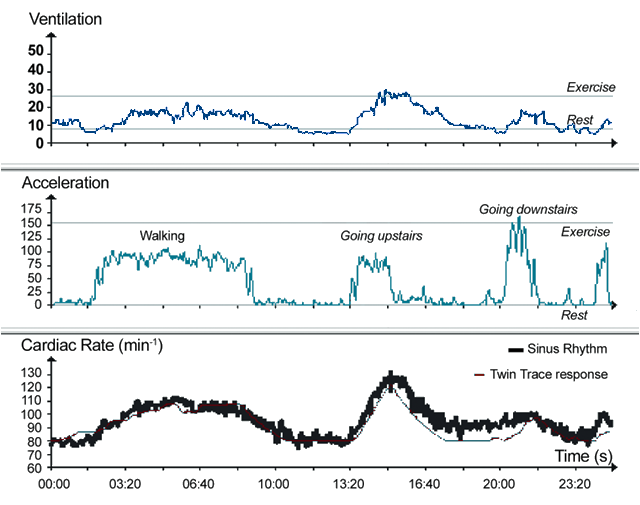 MINUTE VENTILATION
Adapts to the intensity of activity
ACCELEROMETER
Detects  the time onset and termination of activities
DUAL SENSOR COMPARABLE TO SINUS RHYTHM
Closest to physiological rhythm throughout the day
Defibrillators
28
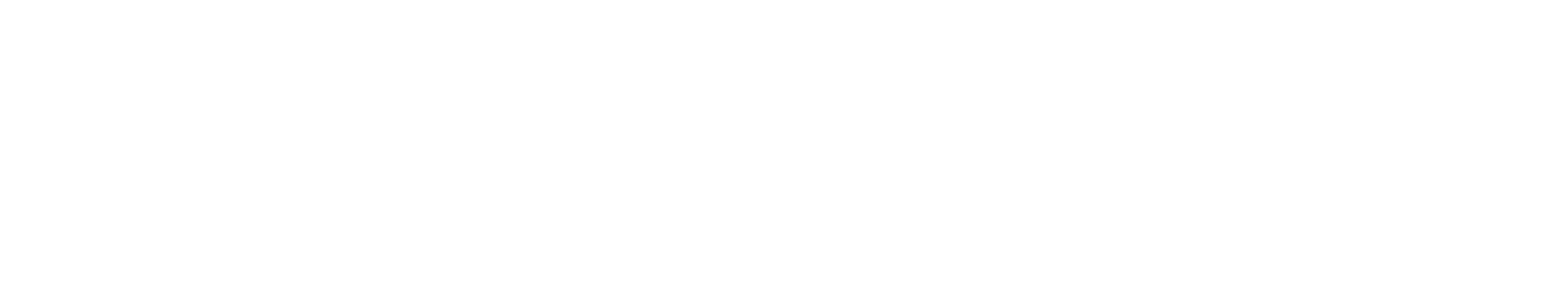 Defibrillators
Connected through life
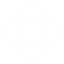 Treatment
Outstanding longevity
Best-in-class in discrimination
Reduction of HF hospitalization
World’s greatest projected longevity with up to 50% additional longevity versus devices from other manufacturers.1
Lowest rate of inappropriate shock ever reported with PARAD+: 98.1% of patients free from IS at 2 years.2
Significant risk reduction of 35% in HF hospitalization for patients optimized with SonR automatic CRT optimization system when compared with echo-guided optimization.3
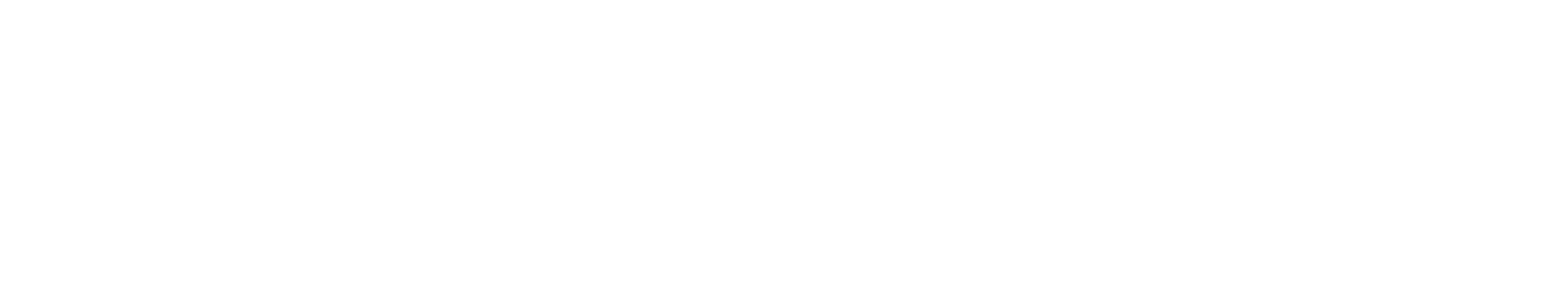 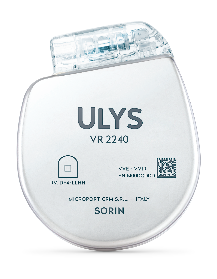 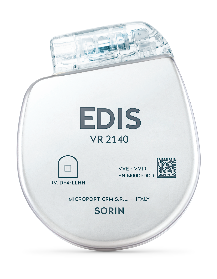 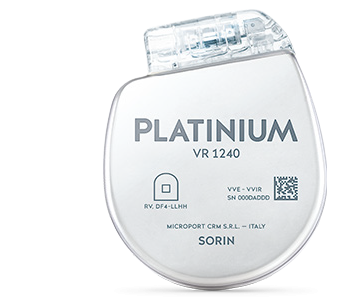 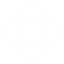 Treatment
Defibrillators
UlysTM, EdisTM, PlatiniumTM
World’s longest lasting ICD1 achieving the lowest rate of inappropriate shocks²
Connected through life
Our ground breaking research has allowed us to develop the world’s longest lasting defibrillators1 which embeds PARAD+™ a clinically proven arrhythmia discrimination algorithm leading to the lowest rate of inappropriate shocks ever reported in the medical literature2 and SonR™, the world’s first and only AV/VV optimization algorithm based on cardiac contractility leading to a 35% risk reduction of HF hospitalization when compared to echo-guided optimization.3
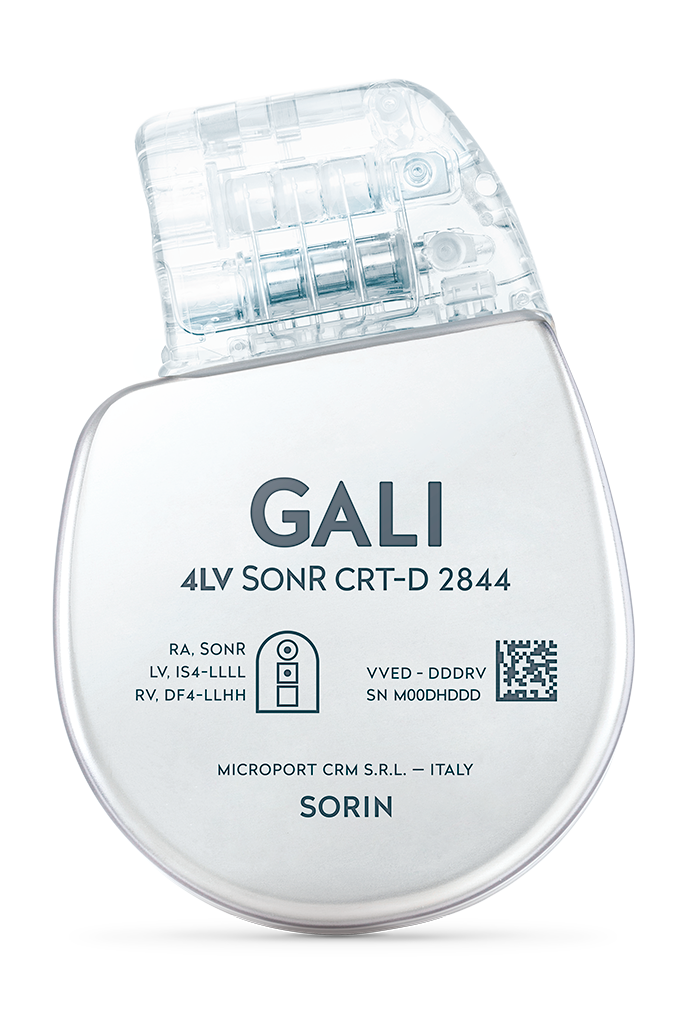 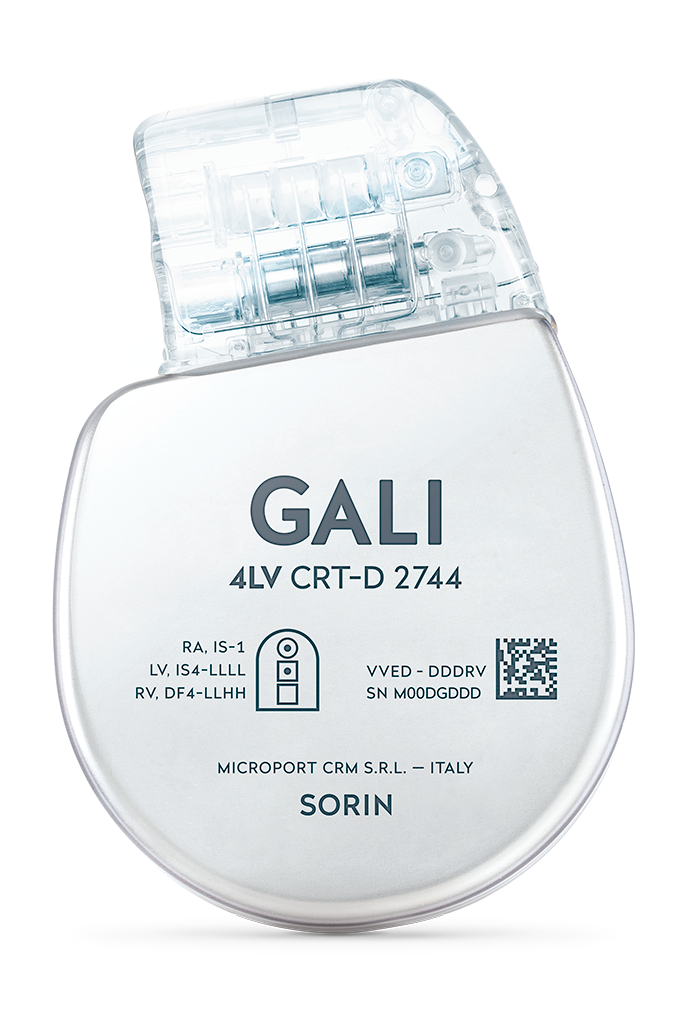 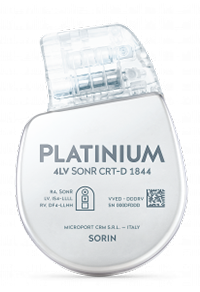 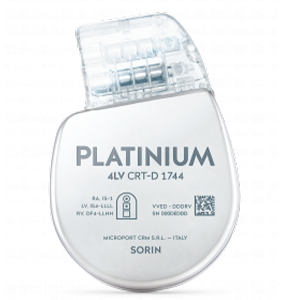 GaliTM, PlatiniumTM
World’s longest lasting CRT-D1 leading to 35% risk reduction* in HF hospitalization3
*Applicable to SonR CRT-D models only
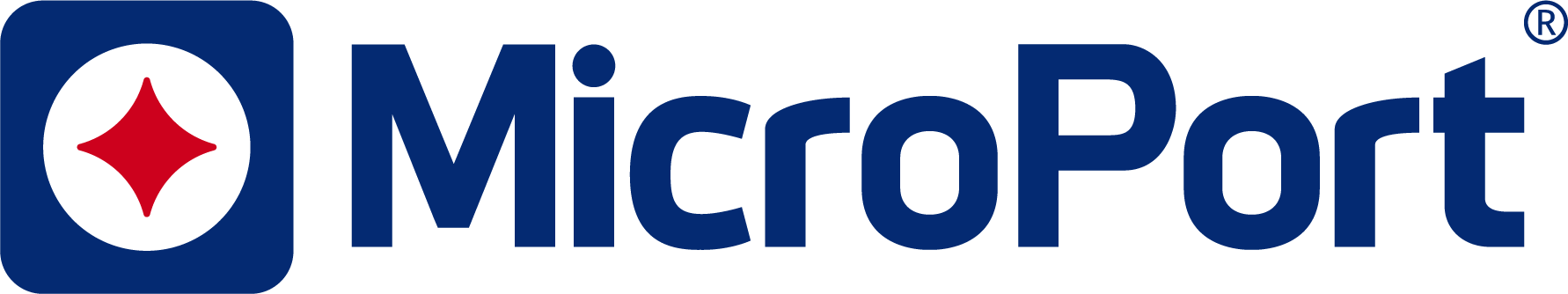 Platinium™
Enter a new era of longevity1
Thanks to its proven therapeutic functions2,3, Platinium™ is ready to protect your patients year after year and was designed to facilitate the implant experience and improve patient comfort.
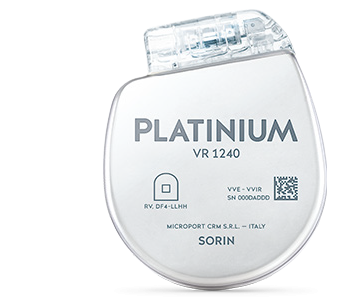 Features
World’s first dual-chamber arrhythmia discrimination algorithm. Best-in-class 99% overall specificity.2
World’s greatest projected longevity1
PARAD+™
Protects your patients from early replacements.
Manages all types of AV block. More than 96% preserved intrinsic conduction.3
SafeR™
Refer to user’s manual supplied with the device for complete instructions for use, intended use and relevant warnings, precautions, side effects, and contraindications.
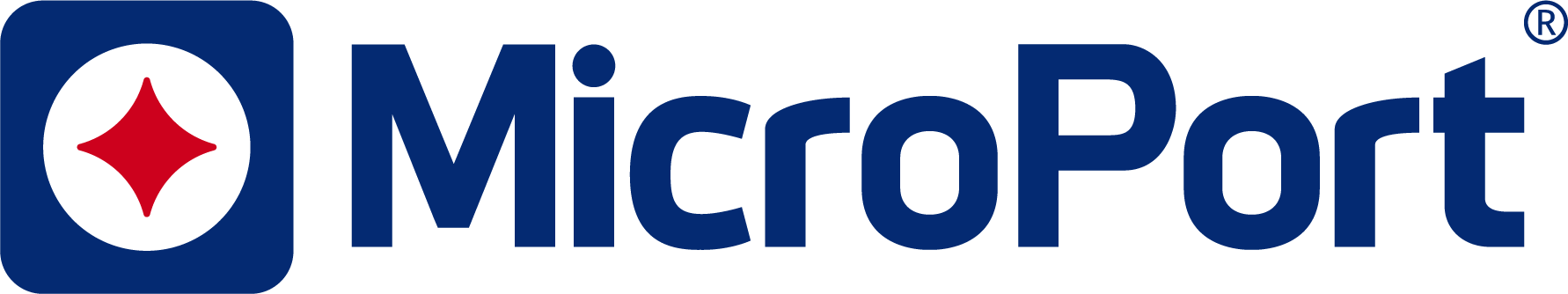 Platinium 4LV SonR™
Gives every patient a chance to become responder
Platinium 4LV SonR™ gives every patient a chance to become a responder thanks to multiple therapeutic options and features the world’s greatest projected longevity.1
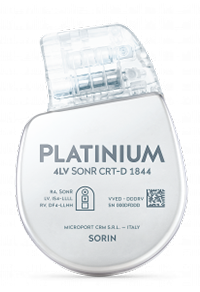 Features
World’s first dual-chamber arrhythmia discrimination algorithm. Best-in-class 99% overall specificity.4
World's only contractility sensor for automatic CRT optimization. 35% risk reduction in heart failure hospitalization.2,3
PARAD+™
SonR™
BTO™ 
Brady Tachy Overlap
14 LV vectors
Ensures resynchronization whatever the patients condition.
More LV vectors for flexible pacing.
Multipoint Pacing™
Captures a broader area of the left ventricle.5
This product is not available for sale or distribution in the USA. For further information on product availability, please contact your local representative.
Refer to user’s manual supplied with the device for complete instructions for use, intended use and relevant warnings, precautions, side effects, and contraindications.
Platinium – outstanding longevity
Advanced QHRTM battery technology
Optimized electronic performance
Benefits from wet-tantalum capacitors
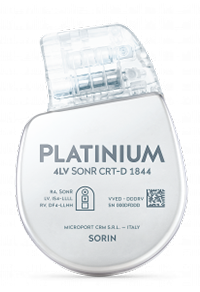 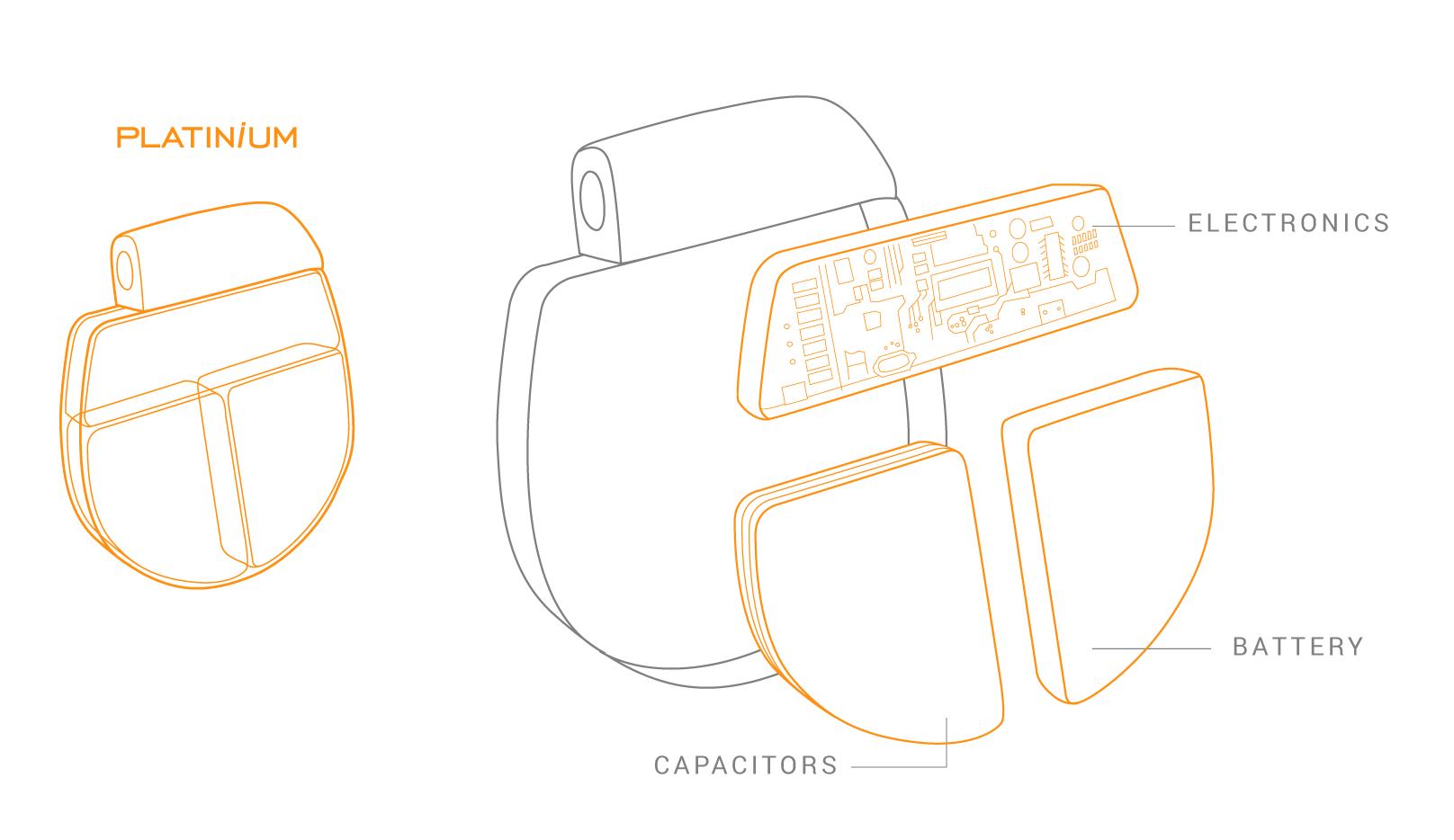 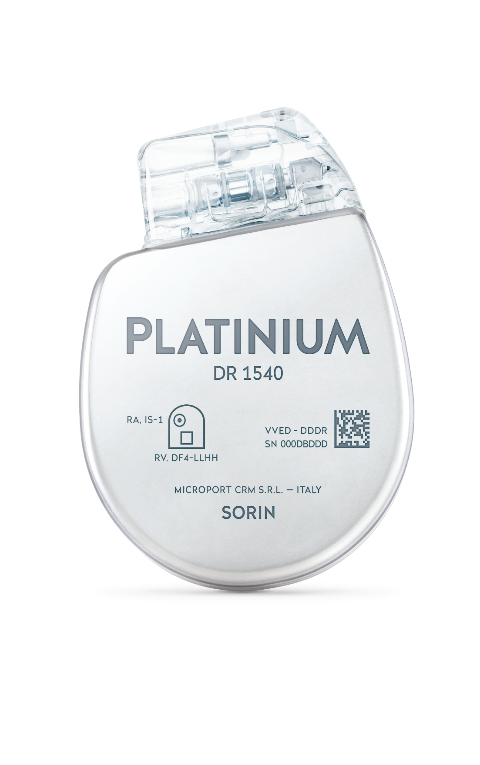 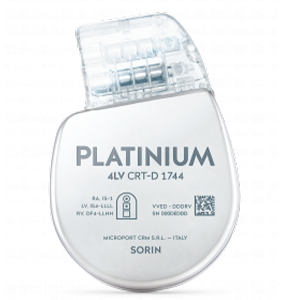 1st
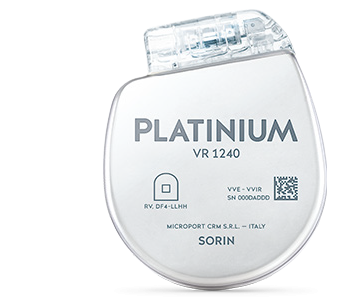 Lowest current drain
Large usable
Battery capacity
Reforming-free
No energy wasted
Platinium excels in predicted longevity with up to 8 more years compared to other devices.1
MicroPort CRM achieves outstanding longevity by combining a large battery capacity and the lowest current drain.1
1. Munawar D.A., et al. Predicted longevity of contemporary cardiac implantable electronic devices: A call for industry-wide “standardized” reporting. Heart Rhythm. 2018; 15(12):1756-63.
Platinium – outstanding longevity
+50%
MicroPortTM
14.7
ICD VR
MicroPort’s High Voltage devices offer up to 50% additional longevity when compared to devices from other manufacturers, protecting patients from early replacements and associated consequences.1-5
Years
Other Device
9.8
ICD VR
Years
Borleffs CJW, Thijssen J, Mihaly K, et al. Recurrent Implantable Cardioverter-Defibrillator Replacement Is Associated with Increasing Risk of Pocket-Related Complications. Pacing Clin Electrophysiol. 2010;33:1013–1019.
Abbott - Tachycardia Devices Merlin Patient Care System Help Manual OUS ARTEN100171834 B. 2019-12.
Biotronik - Acticor 7 ICD Family 439129 Revision: D (2019-02-15); Rivacor 3/5/7 ICD Family Technical Manual 439132 Revision: D (2019-02-15).
Boston Scientific - Longevity Calculator available at: https://www.bostonscientific.com/en-EU/medical-specialties/electrophysiology/device-longevity/longevity-calculator.disclaimer.html. 
Medtronic - Cobalt™ VR MRI SureScan™ DVPB3D4 Implant Manual M975611A001 A 2019-04-23; Cobalt™ XT DR MRI SureScan™ DDPA2D4 Implant Manual M975630A001 A 2019-04-23; Cobalt™ XT HF Quad CRT-D MRI SureScan™ DTPA2QQ Implant Manual M975710A001 A 2019-04-23.
34
PARAD+
for the management of Inappropriate shocks
35
TACHYARRHYTHMIA
INTERVALS DETECTED
PARAD+: Out of the box settings
RR
STABILITY
STABLE, REGULAR
ASSOCIATED
PR
DIAGNOSIS
ATRIAL 
FIBRILLATION
YES
NO
Level of
ASSOCIATION
Stability of the ventricles
Stability of the AV conduction
AF detect criterion (long cycle)
Chamber of origin of the onset
YES
DIAGNOSIS
AF detect
ATRIAL 
FIBRILLATION
1 : 1
N : 1
NO
ACCELERATION
DIAGNOSIS
SUDDEN
ATRIAL FLUTTER
DIAGNOSIS
Origin of
ACCELERATION
GRADUAL
DIAGNOSIS
VENTRICLE
SINUS TACHYCARDIA
ATRIAL
DIAGNOSIS
DIAGNOSIS
ATRIAL TACHYCARDIA
VENTRICULAR TACHYCARDIA
36
[Speaker Notes: PARAD+ is our discrimination algorithm, available in the slow VT and VT zones, out-of-the box settings, it is shipped as it is displayed here. When a majority of tachycardia intervals are detected, the device analyses the stability of the R to R intervals. If they are unstable, the device gives the diagnosis of atrial fibrillation. If the R to R intervals are stable, it goes further and looks if atrial waves are associated to the stable ventricular intervals, by checking if there is a stable AV conduction. If it cannot find any AV stable conduction, it applies the AF detect criterion to discriminate dissociated VTs from aFib with fast conduction to the ventricles. This is the AF detect criterion, which corresponds to the search of longer cycles. If it detects a long cycle, the diagnosis is atrial fibrillation, if it does not, the diagnosis is VT and therapy may be applied according to your programming. If the device finds stable AV conduction, it means that P-waves are associated to the R-waves, so it goes further in the analysis to determine the level of AV association. 2 to 1, 3 to 1 means atrial flutter. If the AV association is 1:1 then it will  look at the onset in order to be able to discriminate the VT with 1 to 1 retrograde conduction to the atria. Progressive onset classifies the sinus tachycardia. Sudden onset, the device checks for the chamber of origin of this sudden onset: in the atria, the diagnosis is atrial tachycardia, in the ventricles: the diagnosis is ventricular tachycardia, with 1 to 1 retrograde conduction and therapy may be applied according to your programming. 
In the PARAD+ tree, 2 branches can decides for VTs: the dissociated VT and the VT with 1 to 1 retrograde conduction to the atria.]
PARAD+: Lowest rate of inappropriate shocks ever reported in the literature1
PARAD+ discriminates arrhythmias cycle-by-cycle based on the same methods clinicians use for characterizing them. 

It takes into account the occurrence of a ‘long ventricular cycle’ characteristic for AF patients to reduce the number of inappropriate therapies.

PARAD+ has best-in-class 99% specificity in discriminating SVT from VT.2
8
2,8%
7
1,9%
4
Patients per 100 person-years
Percent of patients
1
IS reduction study (MicroPortTM)
MADIT-RIT(Boston Scientific)
Advance III (Medtronic)
Provide (Abbott)
IS reduction study (MicroPortTM)
Painfree SST (Medtronic)
With conventionalsettings
With high cut-off rateand/or high persistence
Ruiz-Granell R, Dovellini EV, Dompnier A, Khalighi K, García-Campo E, Olivier A, Barcelo A, Ritter P. Algorithm-based reduction of inappropriate defibrillator shock: Results of the Inappropriate Shock Reduction wIth PARAD+ Rhythm DiScrimination-Implantable Cardioverter Defibrillator Study. Heart Rhythm. 2019 Sep;16(9):1429-1435. 
Hintringer F., et al. Comparison of the Specificity of Implantable Dual Chamber Defibrillator Detection Algorithms. Pacing Clin Electrophysiol. 2004; 27:976-82
SonR
for the AV and VV automatic optimization
38
SonR CRT system
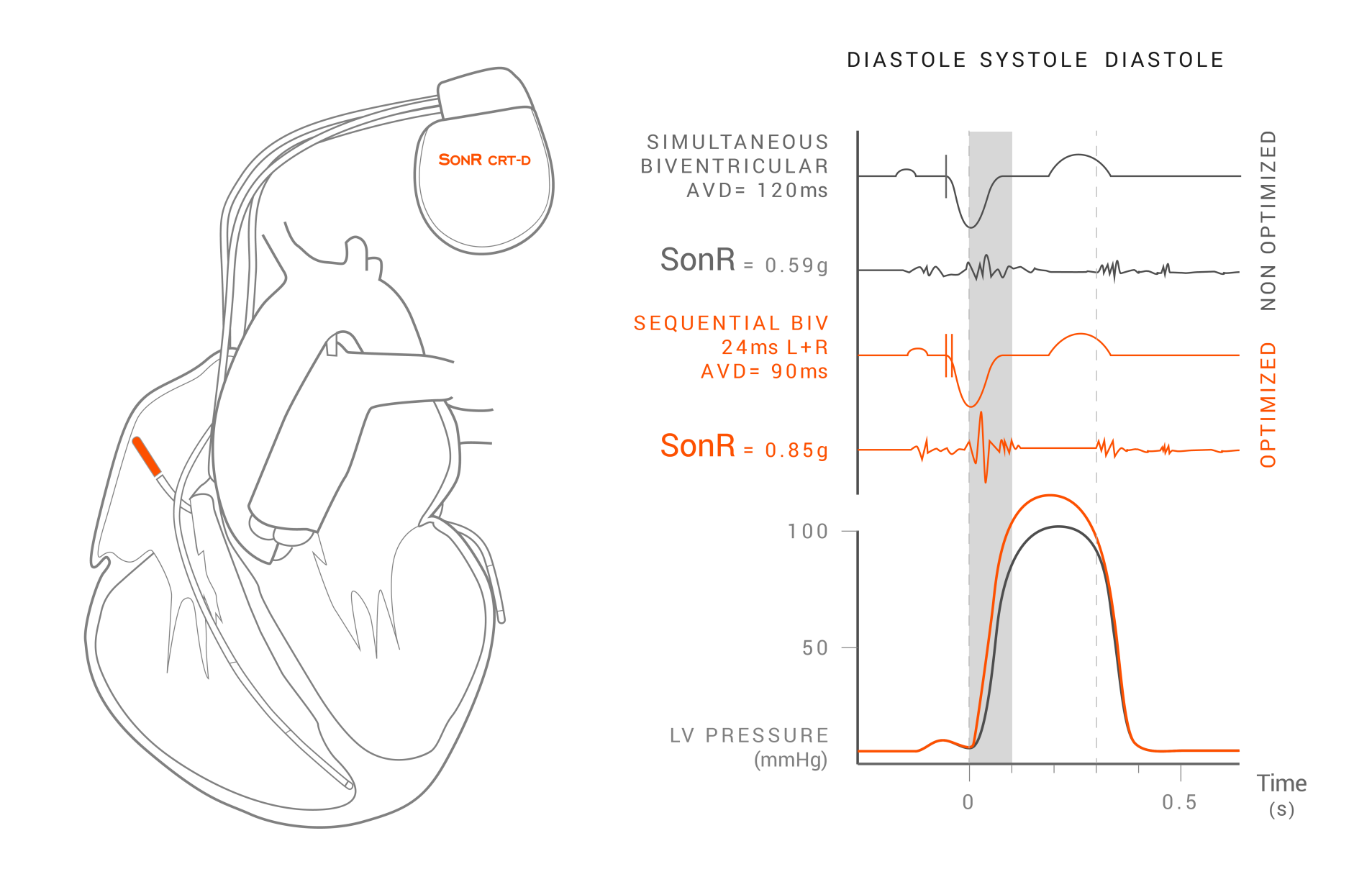 SonRtip Atrial Lead
MicroPort CRM SonR CRT-D
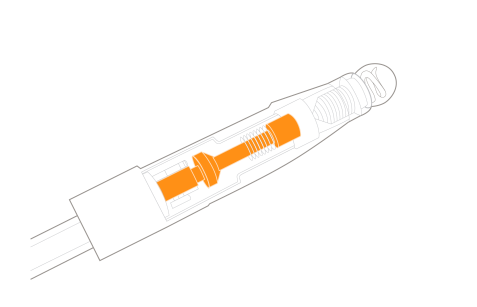 SonR sensor
The SonRTM sensor continuously measures 
the contractility of the heart1 
allowing for automatic optimization of AV and VV intervals. 
Optimization is performed on a weekly basis both at rest and during exercise1
1.  Brugada J, Brachmann J, Delnoy PP et al. Automatic optimizartion of cardiac resynchroization therapy using SonR-rationale and design of the Clinical trial of the SonRtip lead and Automatic AV-VV optimization Algorithm in the Paradym RF SonR CRT-D (RESPOND CRT) trial. Am Heart J , 2014 ; Vol 167 (4):429-435
[Speaker Notes: The SonR CRT system is made by the SonR sensor embedded in the SonRtip atrial lead and by the SonR algorithm embedded in MicroPort CRM SonR CRT-D devices.
The SonR sensor continuously measures the contractility of the heart allowing for automatic optimization of AV and VV intervals. Optimization is performed on a weekly basis both at rest and during exercise.]
SonR CRT system: the technology is in the tip
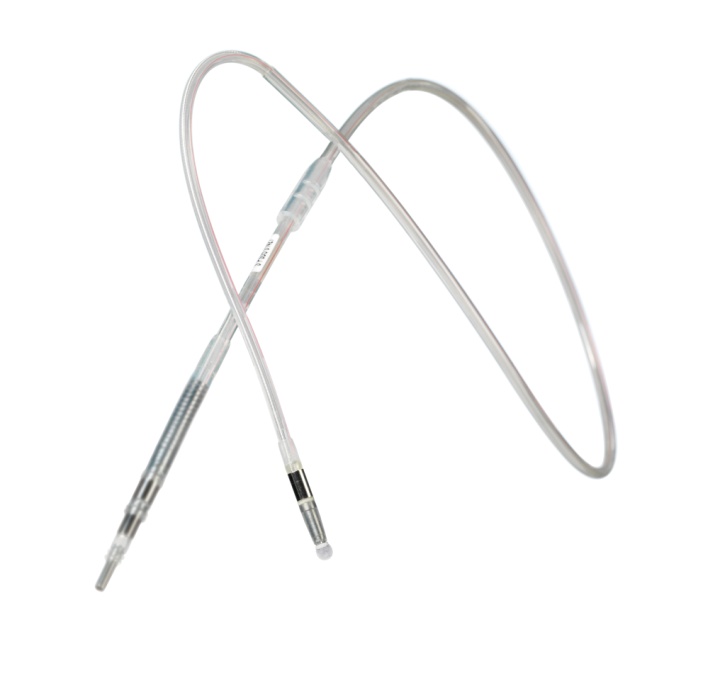 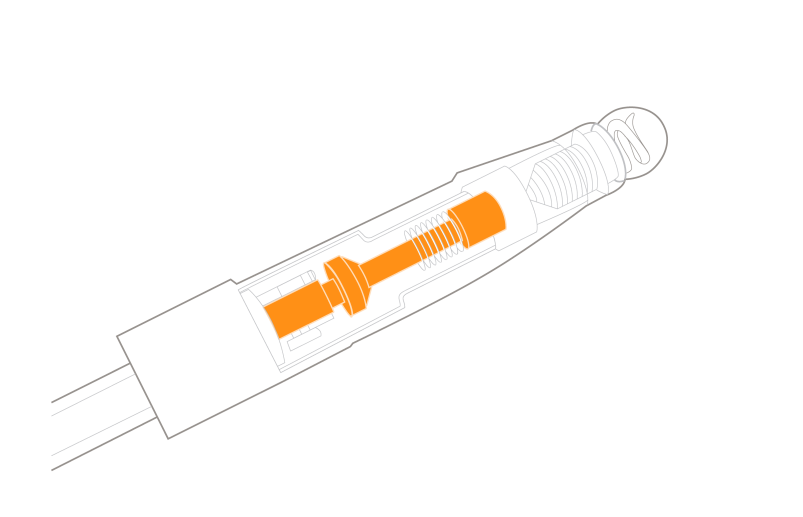 The SonR™ sensor consists of a micro-accelerometer embedded in the tip of the SonRtip™ atrial lead1 

SonR™ measures the vibrations generated by the myocardium during cardiac contractions1 (during the isovolumetric phase of the ventricular contraction) 

The amplitude of the SonR signal is correlated with LV dP/dtmax2
The SonRtipTM atrial lead
Brugada J, Brachmann J, Delnoy PP et al. Automatic optimizartion of cardiac resynchroization therapy using SonR-rationale and design of the Clinical trial of the SonRtip lead and Automatic AV-VV optimization Algorithm in the Paradym RF SonR CRT-D (RESPOND CRT) trial. Am Heart J , 2014 ; Vol 167 (4):429-435
Bordachar P , Garrigue S, Ritter P et al. Contributions of a hemodyamic sensor embedded in an atrial lead in a porcine model. J Cardiovasc Electrophysiol;2011; May vol 22 :579-583
40
[Speaker Notes: The SonRtip lead functions as a standard atrial lead and also measures the ventricular myocardium vibrations during the isovolumetric phase of the ventricular contraction.
The technology is at the tip: here you can see the SonRtip atrial lead, the SonR sensor is embedded at the tip of the lead. It consists of a micro-accelerometer which measures the vibrations generated by the myocardium during cardiac contractions.
The amplitude of the SonR signal is correlated with LV dP/dtmax

SonRtip connects to SonR CRT-D system to measure real-time contractility and automatically optimizes timings at rest and at exercise]
SonR and Respond CRT study results
Responders to CRT* at 12 months
SonR has the highest rate of CRT responders ever reported using automatic device-based optimization (image 1).1-4 


Only device-based strategy using measurements of contractility to individualize the AV and VV timings according to patient needs.5


As effective as echo while automatic.1


Benefits more patients less prone to CRT response such as pts with history of AF, renal dysfunction or LBBB patients with narrow QRS (image 2).6
*Clinical response based on composite clinical criteria: Alive, Free from heart failure events, with an improved NYHA functional class or quality of life.
Image 1
Responders to CRT at 18 months
Image 2
Brugada J., et al. Contractility sensor-guided optimization of cardiac resynchronization therapy: results from the RESPOND-CRT trial. Eur. Heart J 2017; 38(10):730-8. 
Ellenbogen KA, Gold MR, Meyer TE, et al. Primary results from the SmartDelay determined AV optimization: a comparison to other AV delay methods used in cardiac resynchronization therapy (SMART-AV) trial: a randomized trial comparing empirical, echocardiography-guided, and algorithmic atrioventricular delay programming in cardiac resynchronization therapy. Circulation. 2010;122:2260–2268. 
Abraham WT, Gras D, Yu CM, Guzzo L, Gupta MS; FREEDOM Steering Committee. Rationale and design of a randomized clinical trial to assess the safety and efficacy of frequent optimization of cardiac resynchronization therapy: the Frequent Optimization Study Using the QuickOpt Method (FREEDOM) trial. Am Heart J. 2010;159(6):944-948.e1.
Martin DO, Lemke B, Birnie D, et al. Investigation of a novel algorithm for synchronized left-ventricular pacing and ambulatory optimization of cardiac resynchronization therapy: results of the adaptive CRT trial. Heart Rhythm. 2012;9(11):1807-1814.
Lunati M. et al., Clinical Relevance Of Systematic CRT Device Optimization. Clinical Relevance Of Systematic CRT Device Optimization. Journal of Atrial Fibrillation 2014; 7(2): 62-69. 
J. Singh, A. Aydin, F. Murgatroyd, L. Padeletti, JG. Martinez, G. Kaye, J. Mansourati, F. Leyva, J. Brachmann, J. Brugada, P1012 Automatic SonR optimization is associated with improved outcomes in CRT subgroups at high risk of non-response, EP Europace, Volume 19, Issue suppl_3, 1 June 2017.
41
Brady Tachy Overlap (BTO)
42
BTO - supporting exercise while detecting & treating VT
Standard
Exercise training is part of the treatment for Heart Failure (HF) patients, reducing mortality and improving QoL.1,2
All HF patients indicated for CRT pacing, will also benefit from pacing during exercise.3 
It has been shown that more than 30% of the CRT patients also suffer from Slow VT.4
Slow VT cut-off rate
GAP
Max Pacing Rate
Basic rate
CRT Management
VT Detection
BTO is the world’s only feature ensuring pacing during exercise while detecting VT.5
Offers the possibility to pace the ventricle(s) up to the max pacing rate, and to simultaneously detect ventricular tachycardias slower than the max pacing rate. 
96% specificity in slow VT zone.4
With BTO
Maximum pacing rate 145 bpm
OPTIMAL BEHAVIOUR
Slow VT cut-off rate
100 BPM
Basic rate
CRT Management
Optimal VT Detection
Hunt SA, Abraham WT, Chin MH, et al. ACC/AHA 2005 Guideline Update for the Diagnosis and Management of Chronic Heart Failure in the Adult: a report of the American College of Cardiology/American Heart Association Task Force on Practice Guidelines (Writing Committee to Update the 2001 Guidelines for the Evaluation and Management of Heart Failure): developed in collaboration with the American College of Chest Physicians and the International Society for Heart and Lung Transplantation: endorsed by the Heart Rhythm Society. Circulation. 2005;112(12):e154-e235.
Swedberg K, Cleland J, Dargie H, et al. Guidelines for the diagnosis and treatment of chronic heart failure: executive summary (update 2005): The Task Force for the Diagnosis and Treatment of Chronic Heart Failure of the European Society of Cardiology. Eur Heart J. 2005;26(11):1115-1140.
Patwala AY, Woods PR, Sharp L, Goldspink DF, Tan LB, Wright DJ. Maximizing patient benefit from cardiac resynchronization therapy with the addition of structured exercise training: a randomized controlled study. J Am Coll Cardiol. 2009 Jun 23;53(25):2332-9
Sadoul N, Mletzko R, Anselme F, et al. Incidence and clinical relevance of slow ventricular tachycardia in implantable cardioverter-defibrillator recipients: an international multicenter prospective study. Circulation. 2005;112(7):946–953.
Brady Tachy Overlap Tech corner RE06200063A
Conclusions
MicroPort CRM features
44
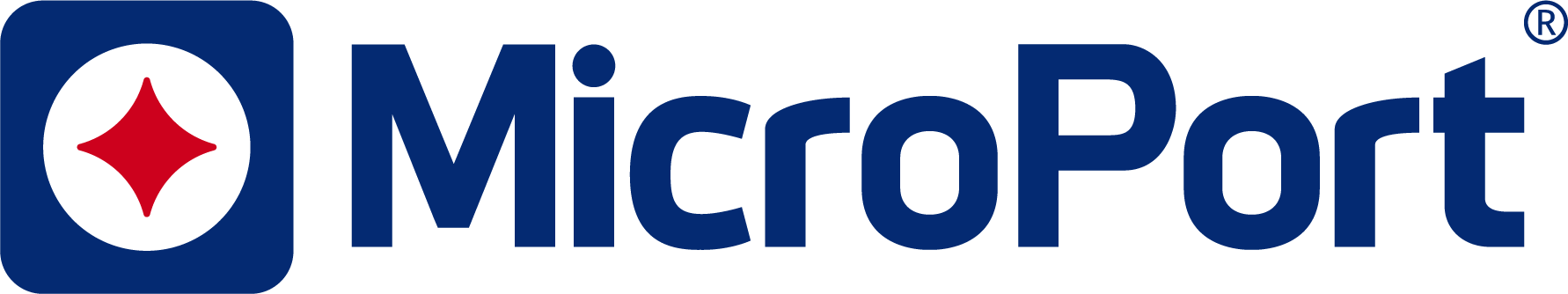 PARAD+
Alizea & SmartView Connect
Sleep Apnea Monitoring
Follow-up your Patient and the device+leads system, to extend AF management through detailed remote reports.
Detect sleep disturbance breathing events and their correlation with atrial fibrillation episodes.
Lowest rate of inappropriate shocks.2
SonR
Highest rate of CRT responders using automatic device-based optimization.3-6
BTO
World’s only feature supporting exercise while detecting & treating VT.7
Auto MRI
SafeR
Protects ventricular function from over-stimulation risks.1
Visit. Scan. Go.
PM & ICD
Longevity
Long pacemaker and ICD/CRT-D longevity to decrease the number of replacements and their complications.
Bibliographic references available on the next slide.
[Speaker Notes: Kolb C., et al. Reduced risk for inappropriate implantable cardioverter-defibrillator shocks with dual-chamber therapy compared with single-chamber therapy: results of the randomized OPTION study. JACC Heart Fail. 2014; 2(6):611-9.
Ruiz-Granell R, Dovellini EV, Dompnier A, Khalighi K, García-Campo E, Olivier A, Barcelo A, Ritter P. Algorithm-based reduction of inappropriate defibrillator shock: Results of the Inappropriate Shock Reduction wIth PARAD+ Rhythm DiScrimination-Implantable Cardioverter Defibrillator Study. Heart Rhythm. 2019 Sep;16(9):1429-1435.
Brugada J., et al. Contractility sensor-guided optimization of cardiac resynchronization therapy: results from the RESPOND-CRT trial. Eur. Heart J 2017; 38(10):730-8. 
Ellenbogen KA, Gold MR, Meyer TE, et al. Primary results from the SmartDelay determined AV optimization: a comparison to other AV delay methods used in cardiac resynchronization therapy (SMART-AV) trial: a randomized trial comparing empirical, echocardiography-guided, and algorithmic atrioventricular delay programming in cardiac resynchronization therapy. Circulation. 2010;122:2260–2268. 
Abraham WT, Gras D, Yu CM, Guzzo L, Gupta MS; FREEDOM Steering Committee. Rationale and design of a randomized clinical trial to assess the safety and efficacy of frequent optimization of cardiac resynchronization therapy: the Frequent Optimization Study Using the QuickOpt Method (FREEDOM) trial. Am Heart J. 2010;159(6):944-948.e1.
Martin DO, Lemke B, Birnie D, et al. Investigation of a novel algorithm for synchronized left-ventricular pacing and ambulatory optimization of cardiac resynchronization therapy: results of the adaptive CRT trial. Heart Rhythm. 2012;9(11):1807-1814.
Brady Tachy Overlap Tech corner RE06200063A]
References (Conclusions)
Kolb C., et al. Reduced risk for inappropriate implantable cardioverter-defibrillator shocks with dual-chamber therapy compared with single-chamber therapy: results of the randomized OPTION study. JACC Heart Fail. 2014; 2(6):611-9.

Ruiz-Granell R, Dovellini EV, Dompnier A, Khalighi K, García-Campo E, Olivier A, Barcelo A, Ritter P. Algorithm-based reduction of inappropriate defibrillator shock: Results of the Inappropriate Shock Reduction wIth PARAD+ Rhythm DiScrimination-Implantable Cardioverter Defibrillator Study. Heart Rhythm. 2019 Sep;16(9):1429-1435.

Brugada J., et al. Contractility sensor-guided optimization of cardiac resynchronization therapy: results from the RESPOND-CRT trial. Eur. Heart J 2017; 38(10):730-8. 

Ellenbogen KA, Gold MR, Meyer TE, et al. Primary results from the SmartDelay determined AV optimization: a comparison to other AV delay methods used in cardiac resynchronization therapy (SMART-AV) trial: a randomized trial comparing empirical, echocardiography-guided, and algorithmic atrioventricular delay programming in cardiac resynchronization therapy. Circulation. 2010;122:2260–2268. 

Abraham WT, Gras D, Yu CM, Guzzo L, Gupta MS; FREEDOM Steering Committee. Rationale and design of a randomized clinical trial to assess the safety and efficacy of frequent optimization of cardiac resynchronization therapy: the Frequent Optimization Study Using the QuickOpt Method (FREEDOM) trial. Am Heart J. 2010;159(6):944-948.e1.

Martin DO, Lemke B, Birnie D, et al. Investigation of a novel algorithm for synchronized left-ventricular pacing and ambulatory optimization of cardiac resynchronization therapy: results of the adaptive CRT trial. Heart Rhythm. 2012;9(11):1807-1814.

Brady Tachy Overlap Tech corner RE06200063A
Tech Corner www.microport.com
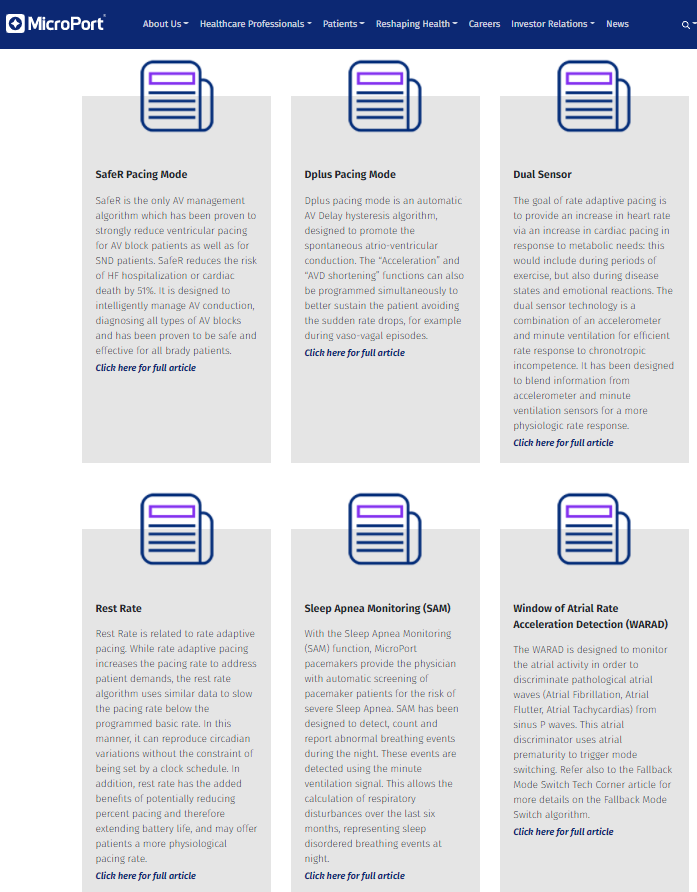 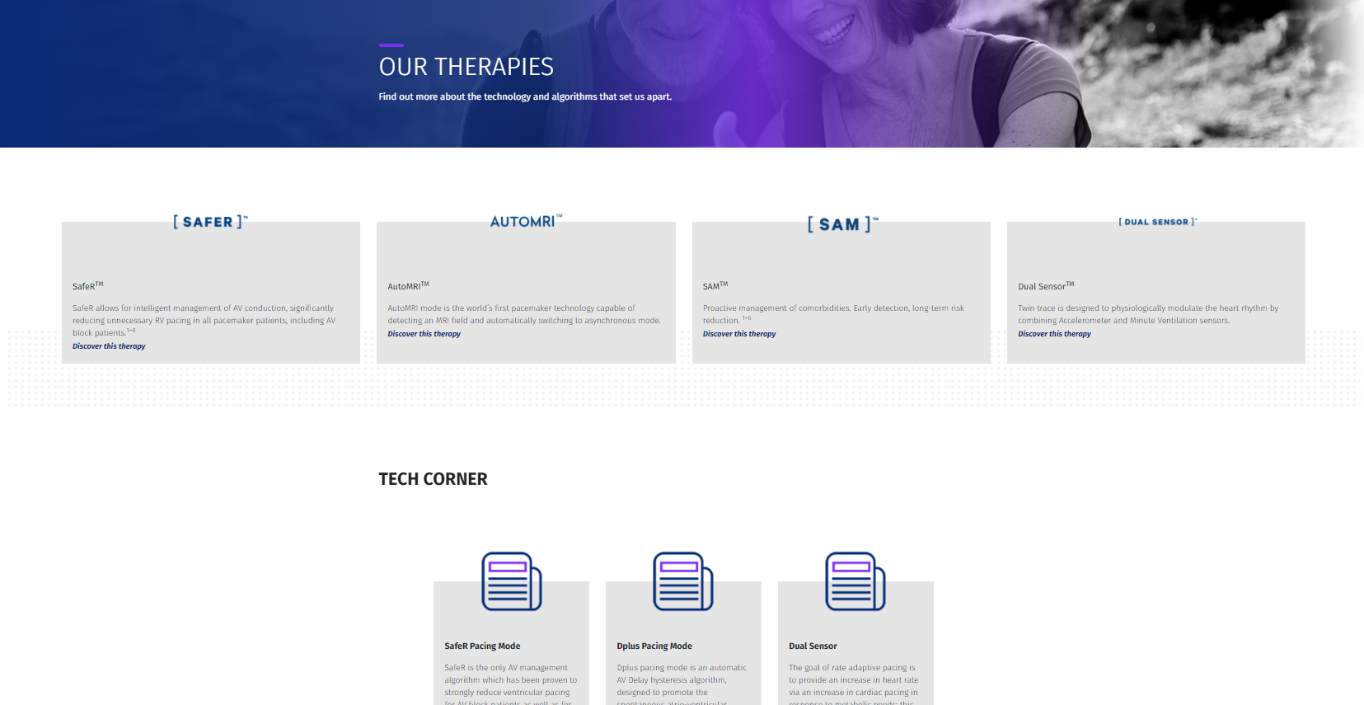 47
[Speaker Notes: You can find all these features on our microport.com website, more specically in the Cardiac Rhythm Management section, you can click here to know more and you can find each feature and its pdf file.]
MicroPort Academy CRM www.microportacademycrm.com
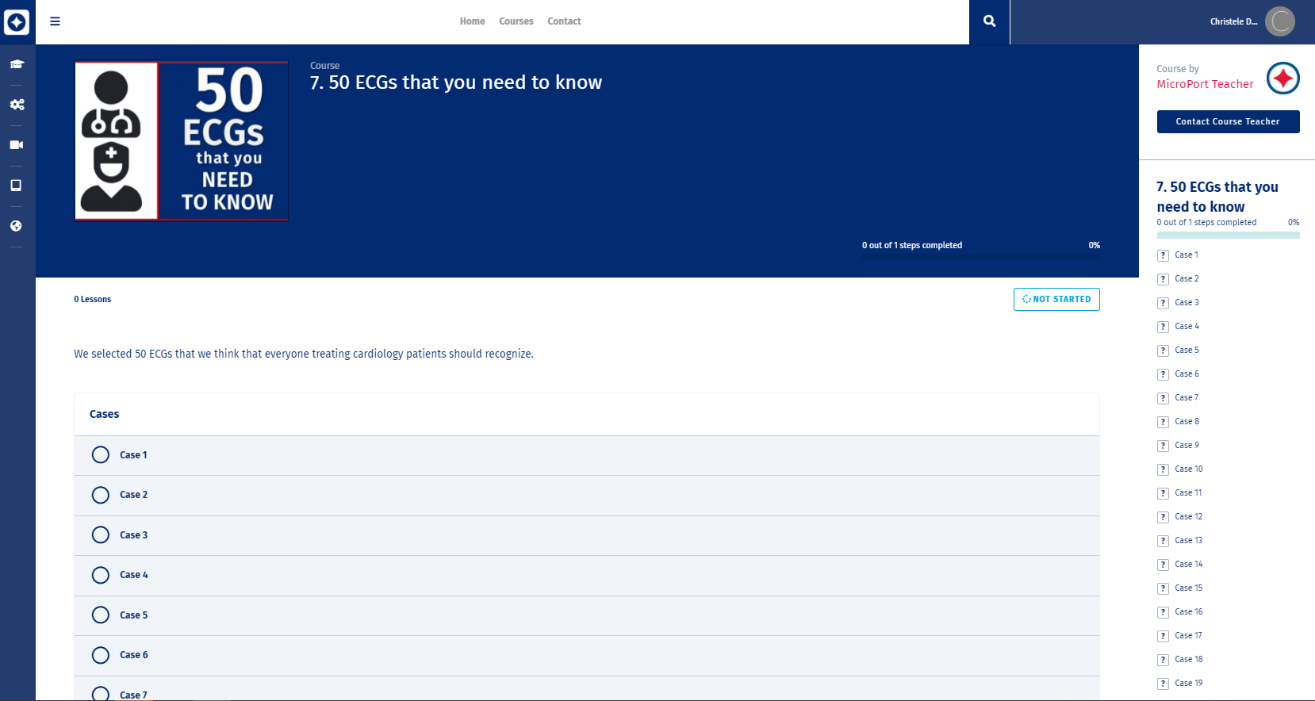 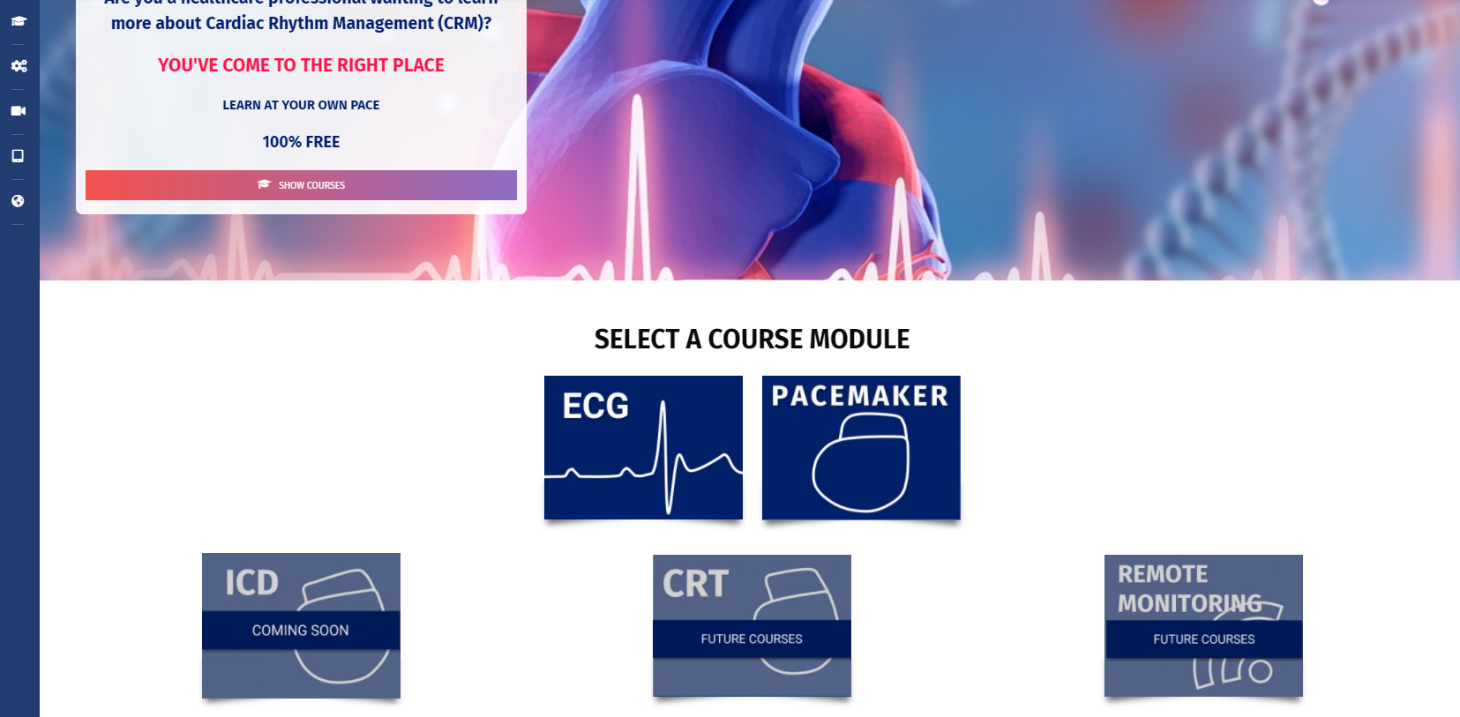 48
[Speaker Notes: We have also developed in collaboration with Stimuprat edition the website microportacademycrm.com when you can find different education pathways on ECG and pacemakers. The ICD section is coming soon this year.
The access is free, you just need to register and then go at your own Rhythm through the different chapters and different cases, scenarii.]